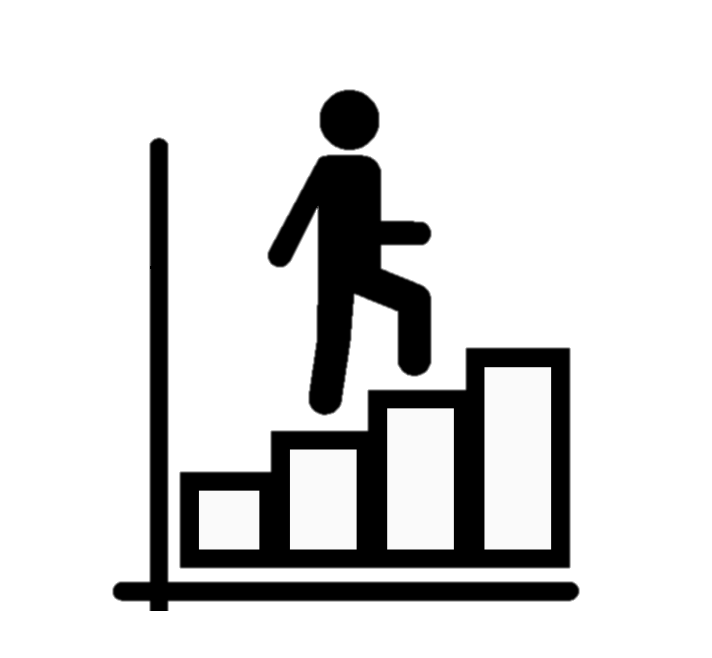 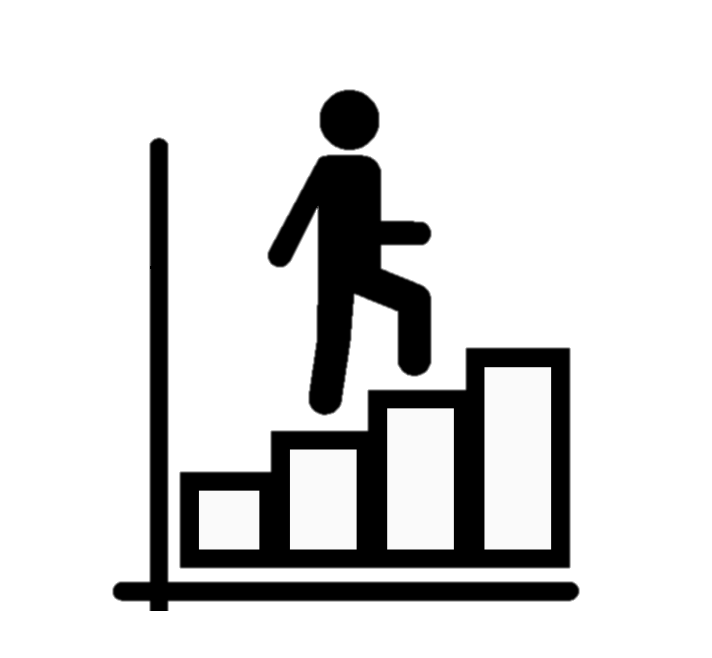 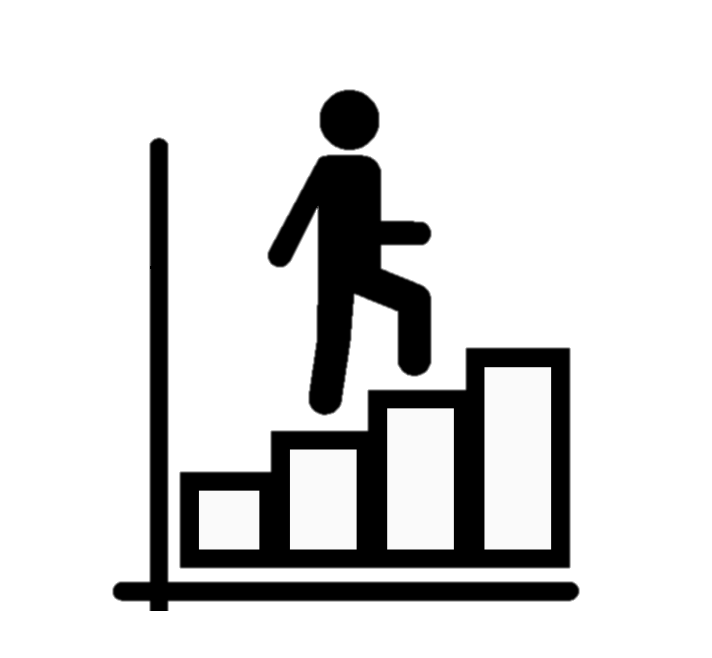 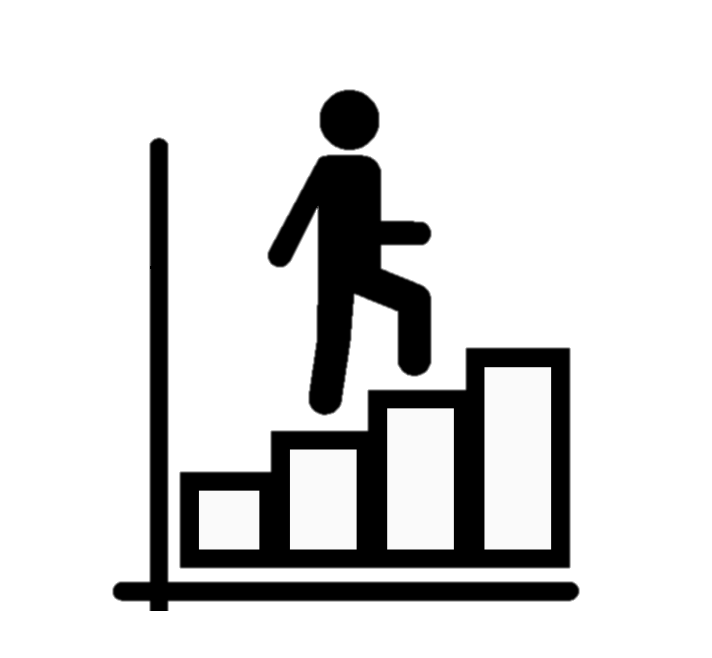 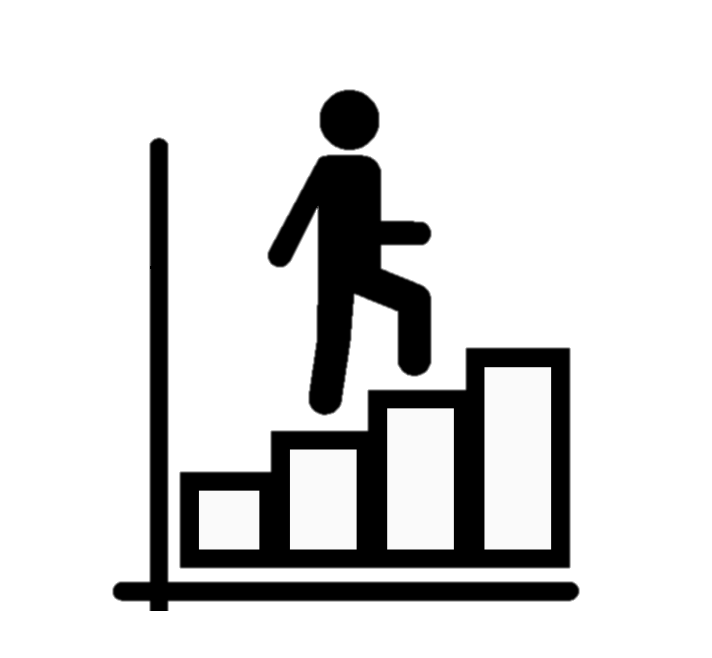 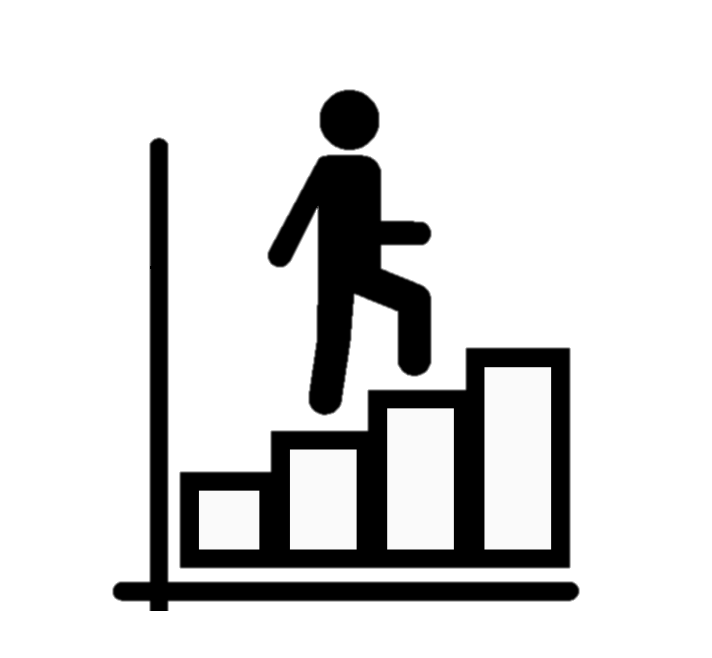 SEP
DEC
JUN
FEB
OCT
APR
JUL
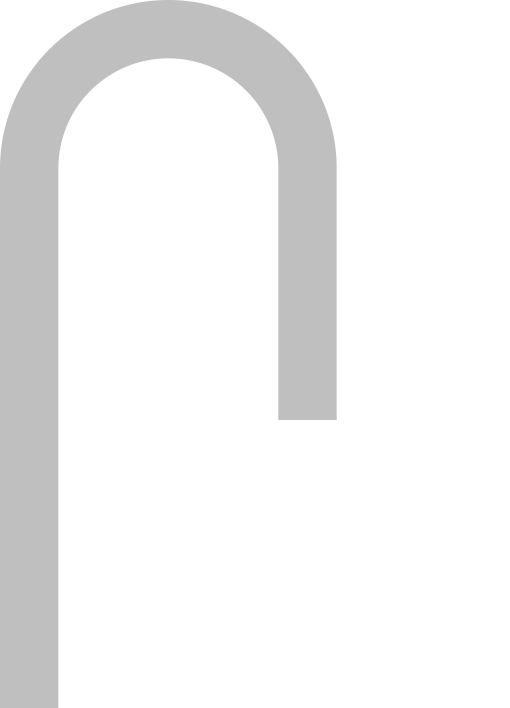 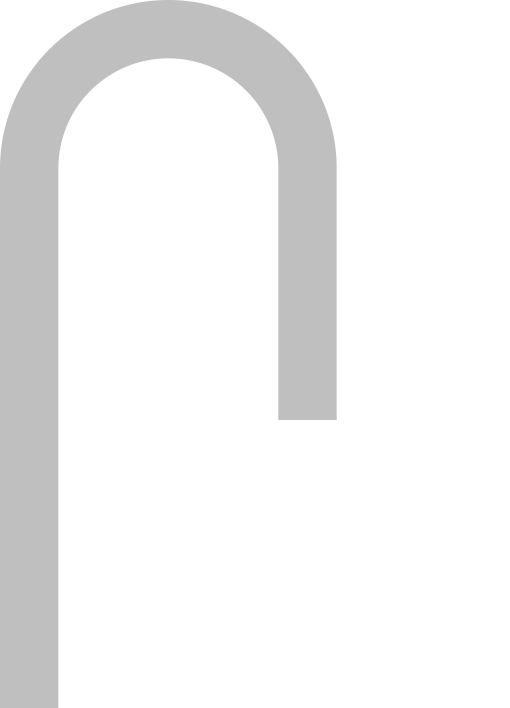 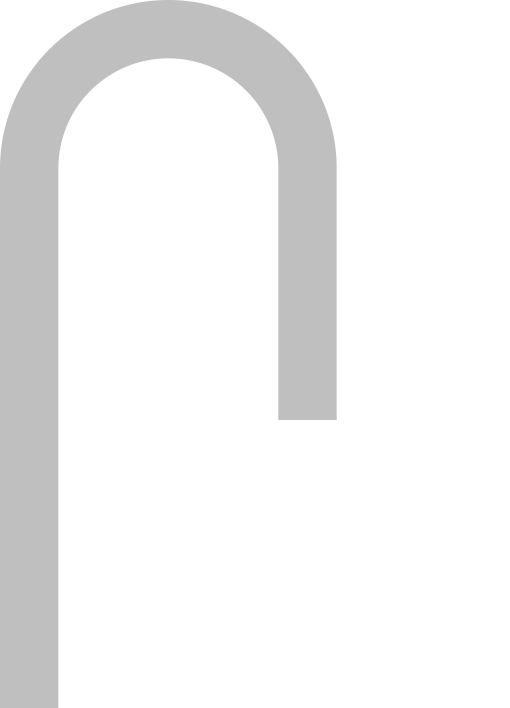 HT5
HT3
HT2
HT1
HT4
HT6
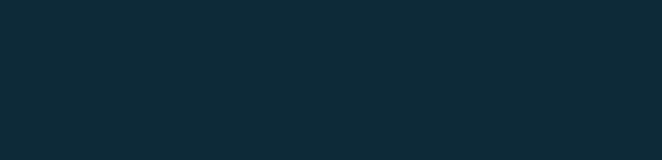 15th May - RO68/69 Deadline
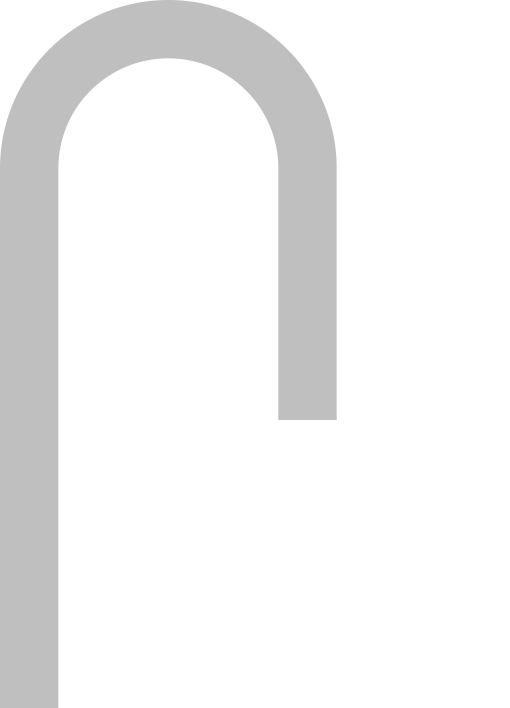 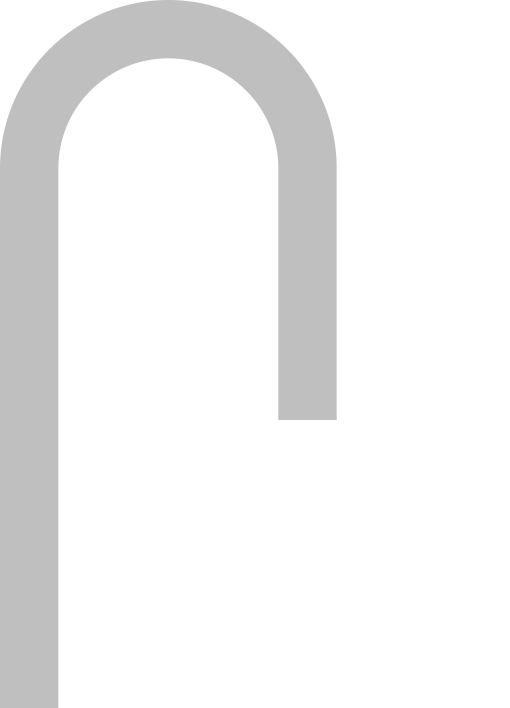 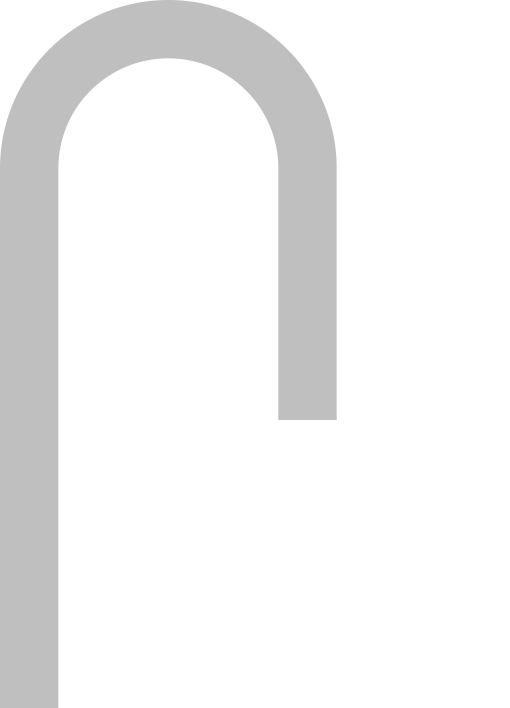 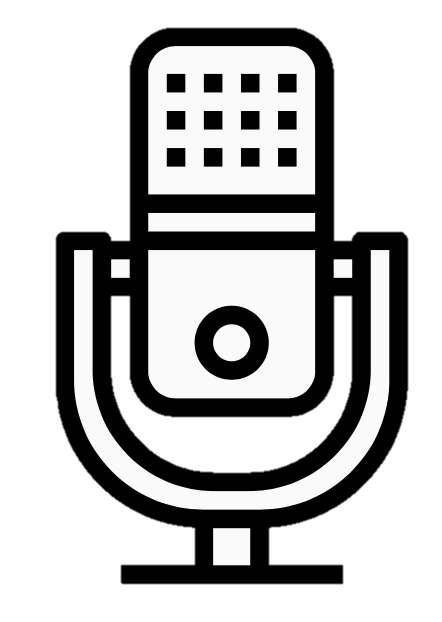 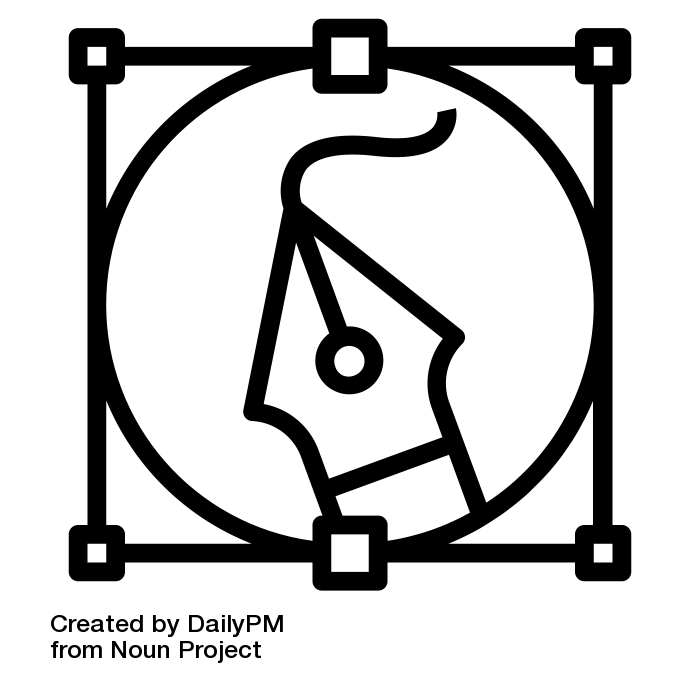 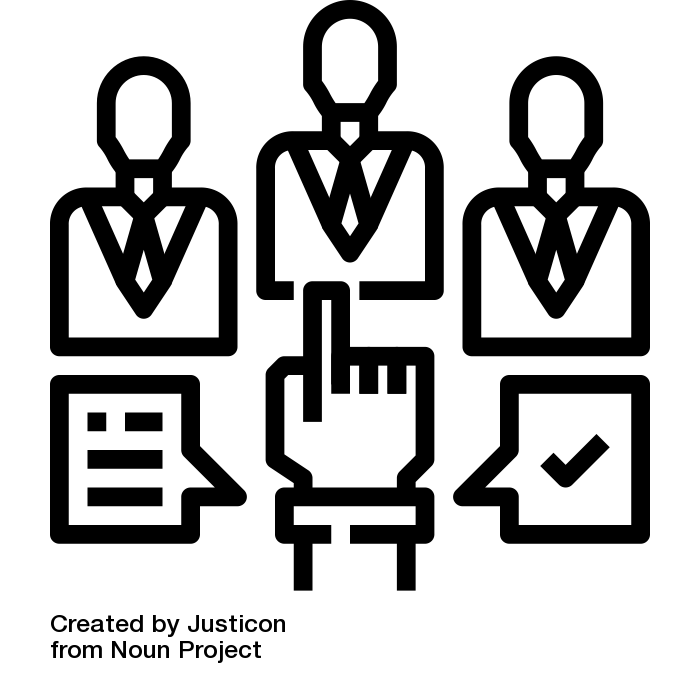 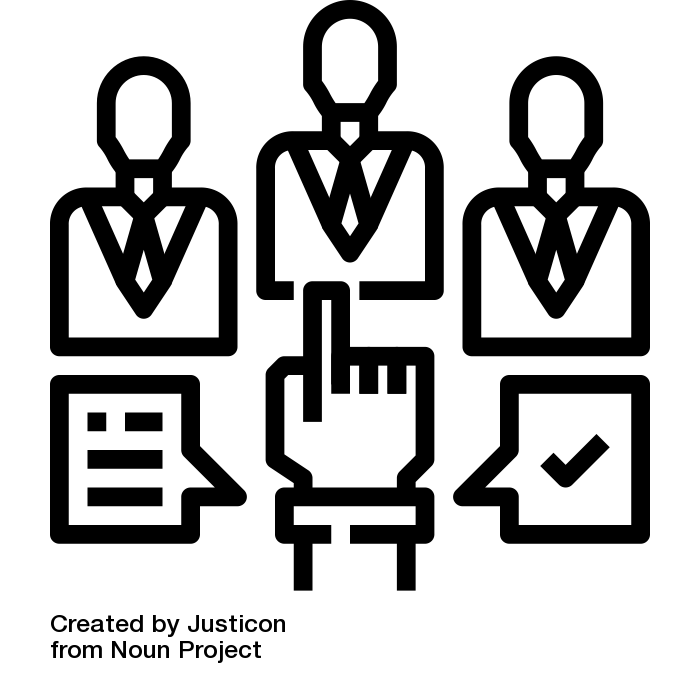 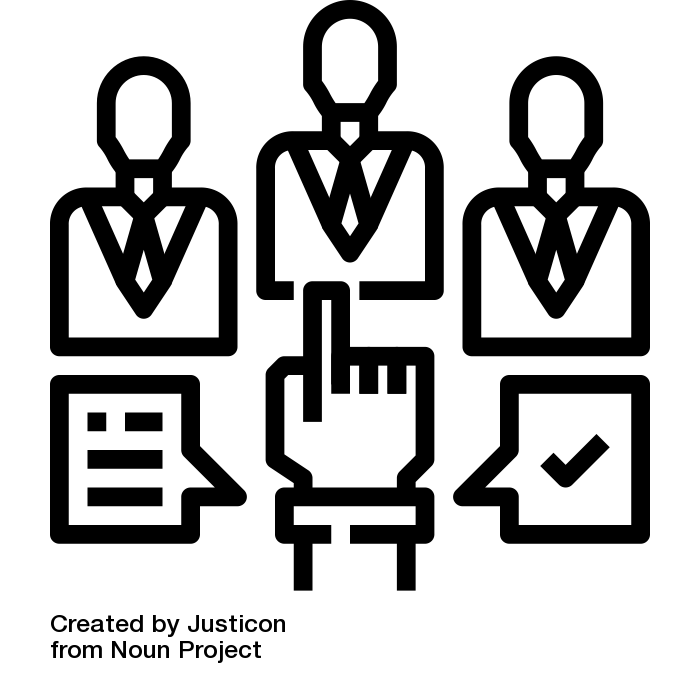 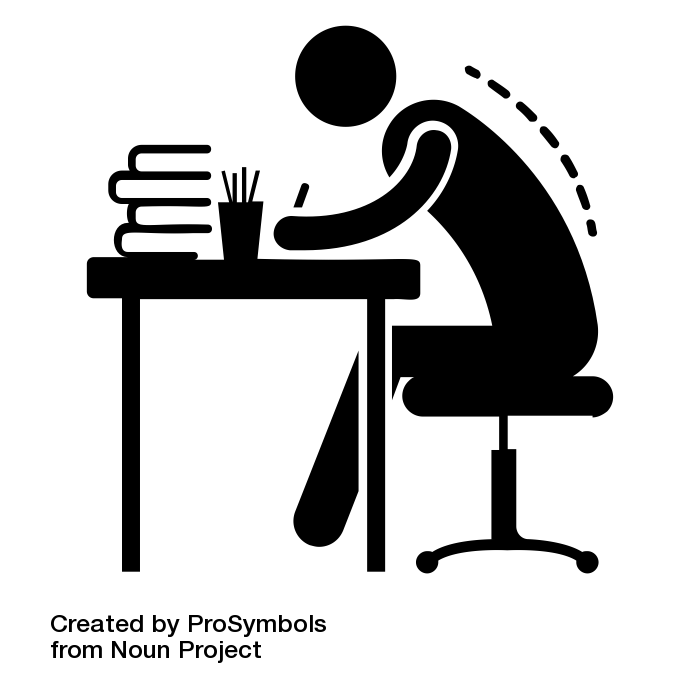 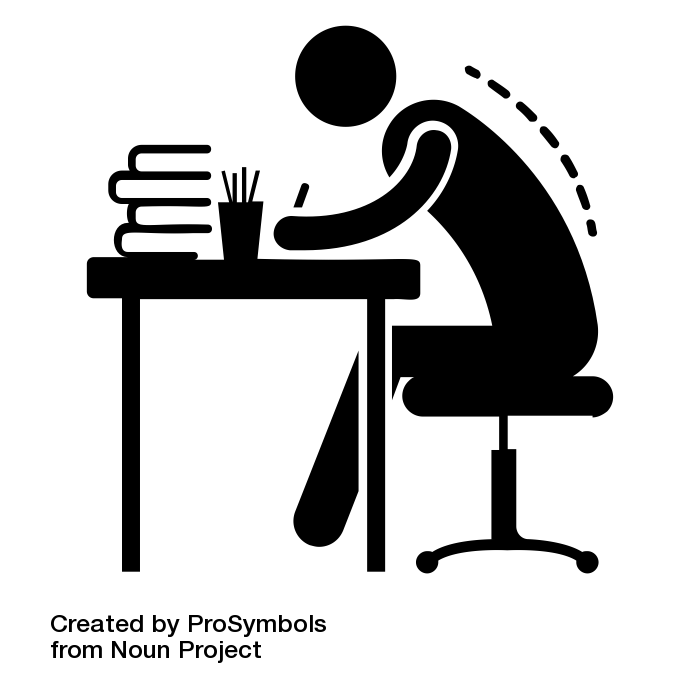 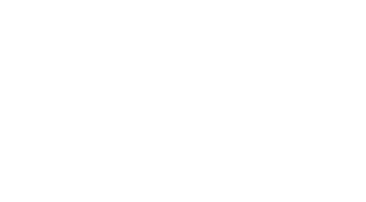 Task 6: Baslow Bags
Task 2: Baslow Bags
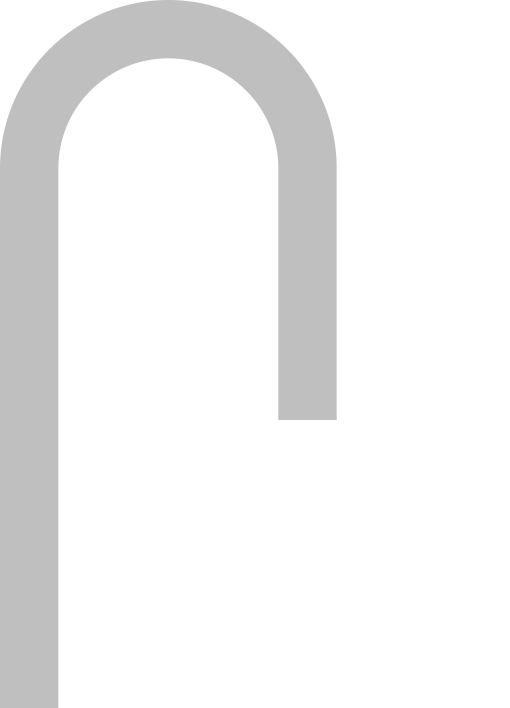 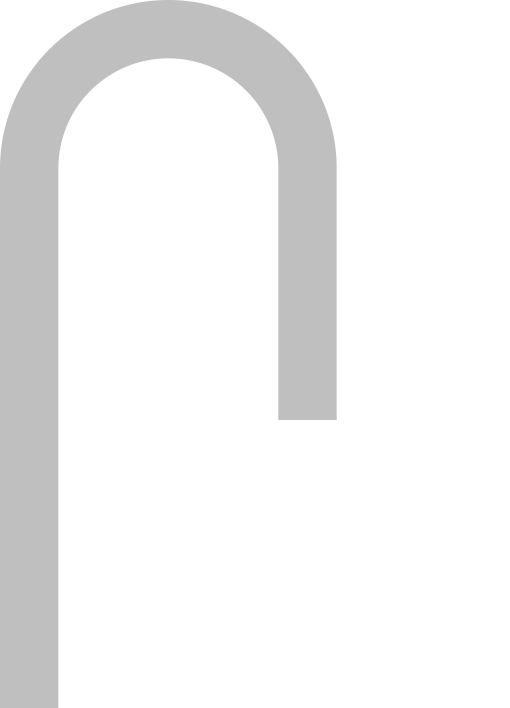 What makes a good business pitch?
Task 4: Baslow Bags
Feedback on Proposal
What is sampling?
GRIT
Task 2: Factors in a business pitch
Primary and Secondary Market Research
Who are your competitors?
Break-even
Task 5: Baslow Bags
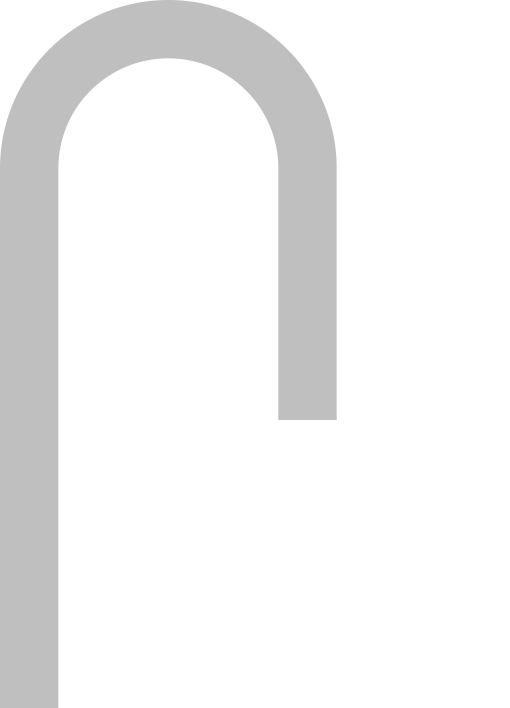 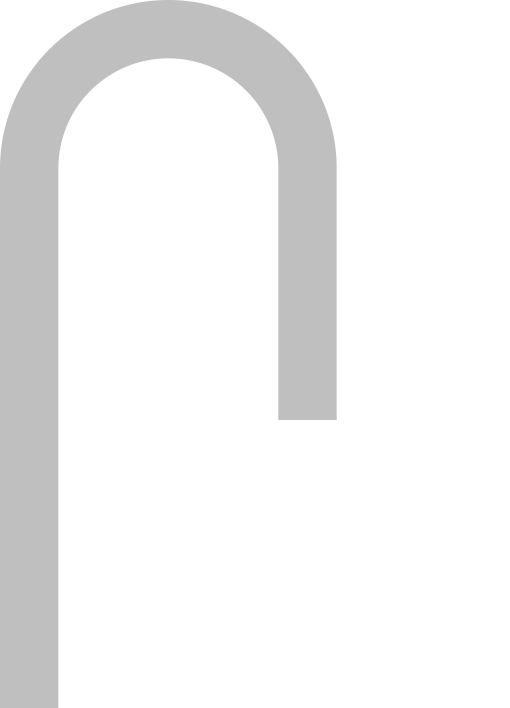 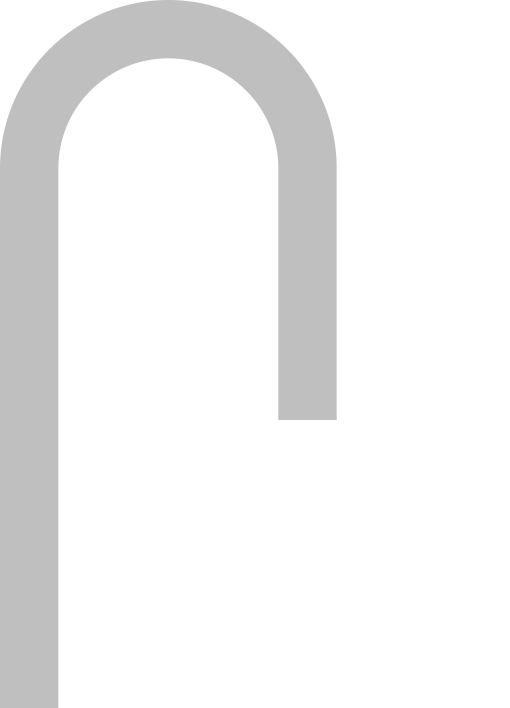 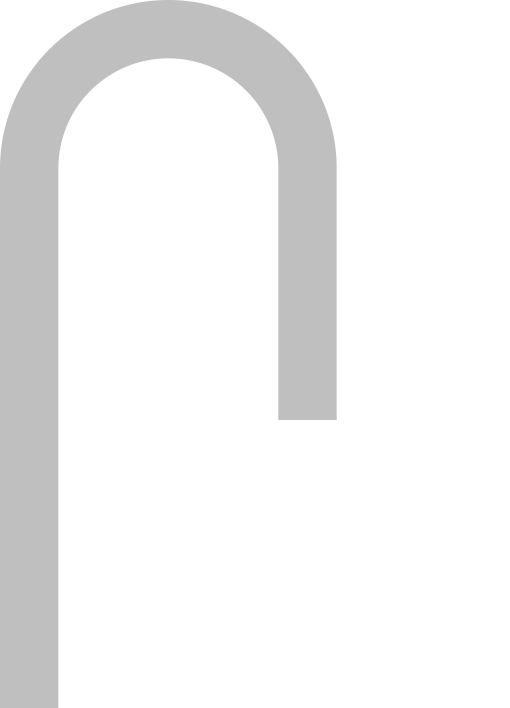 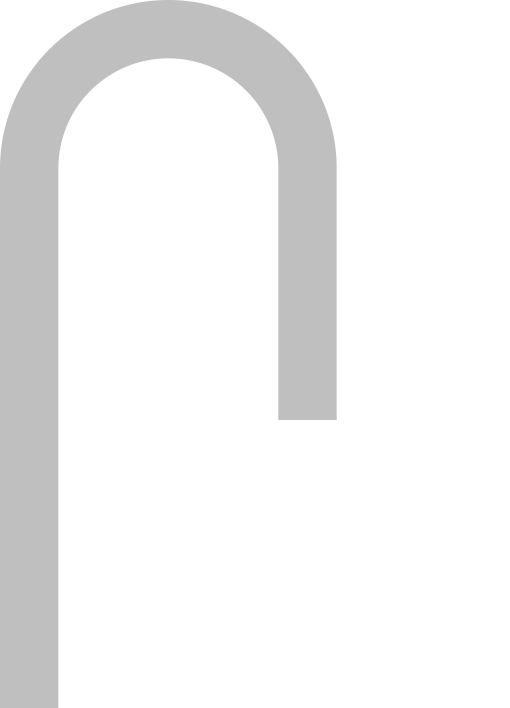 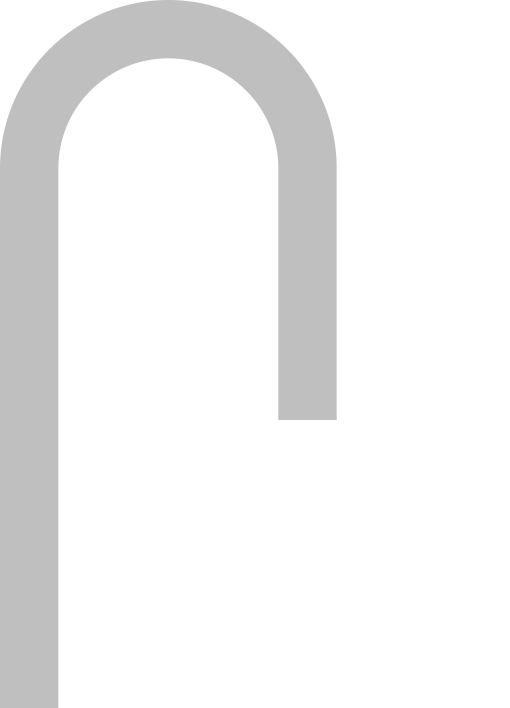 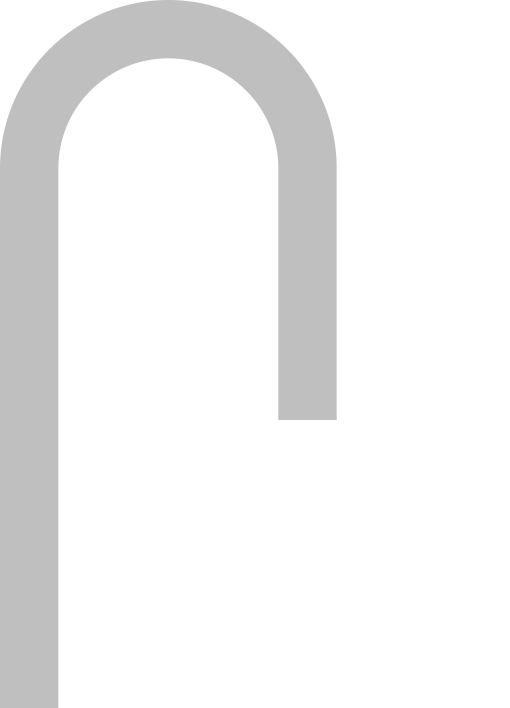 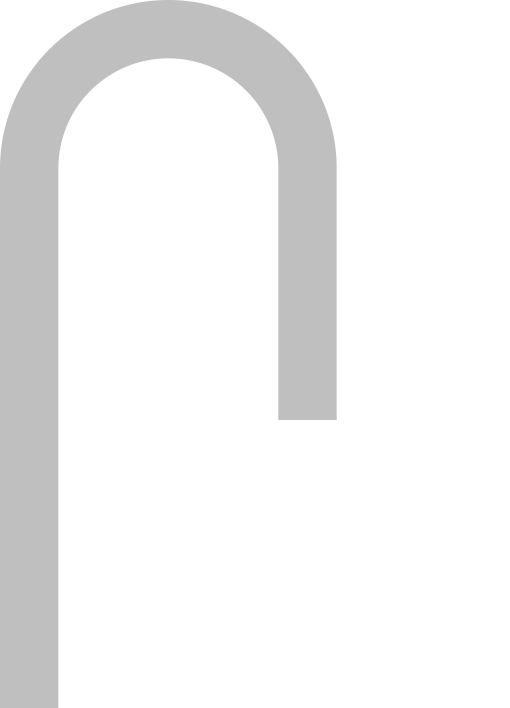 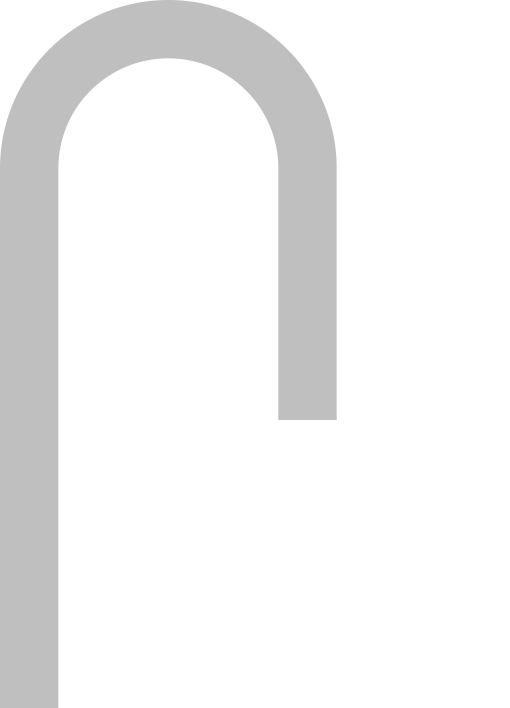 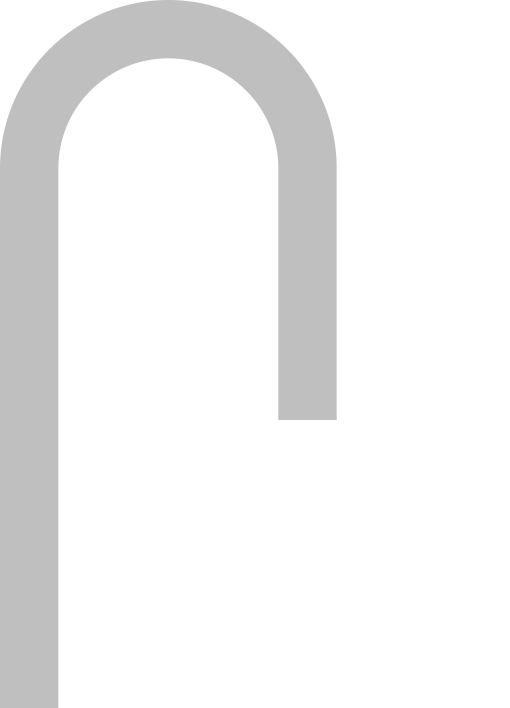 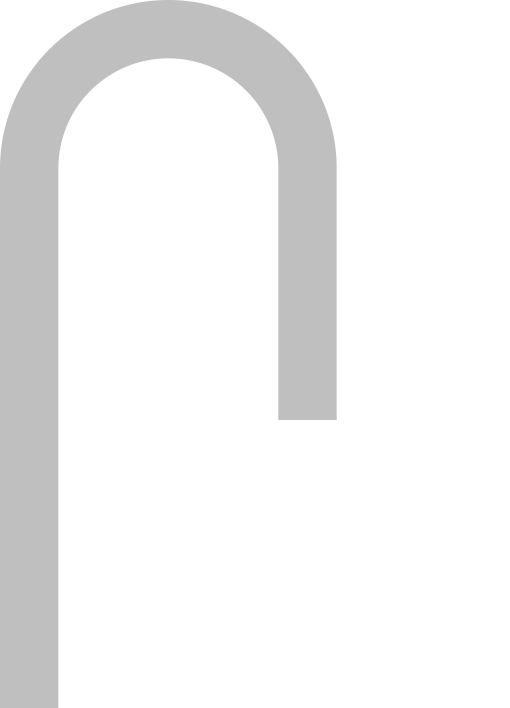 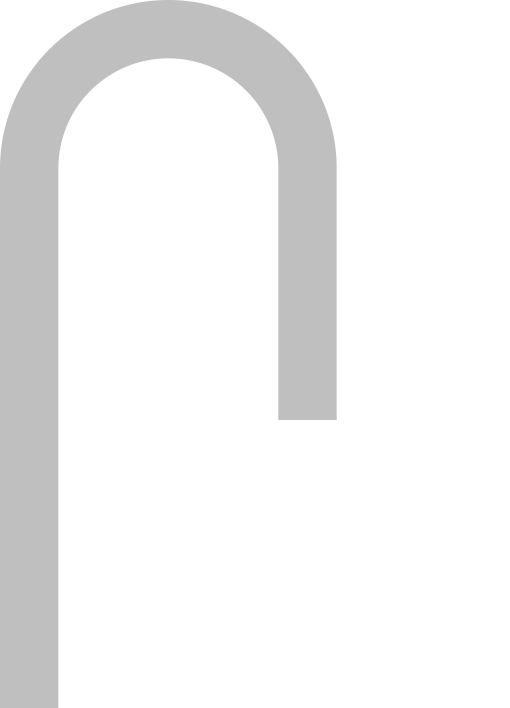 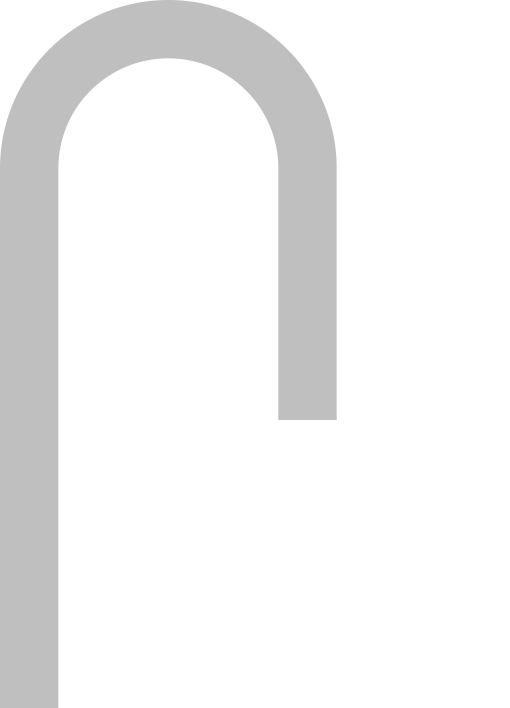 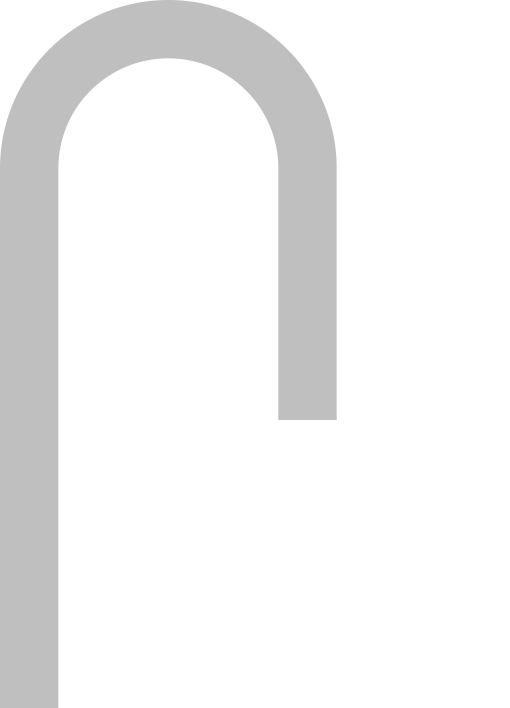 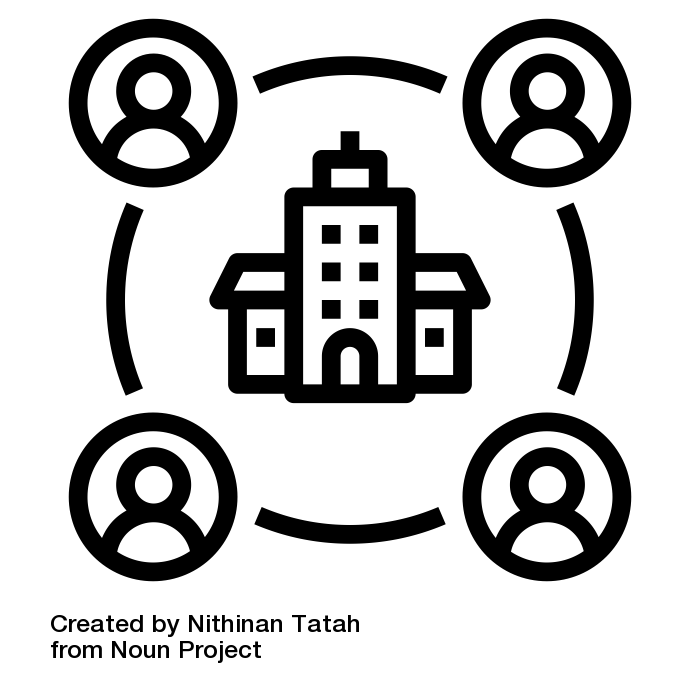 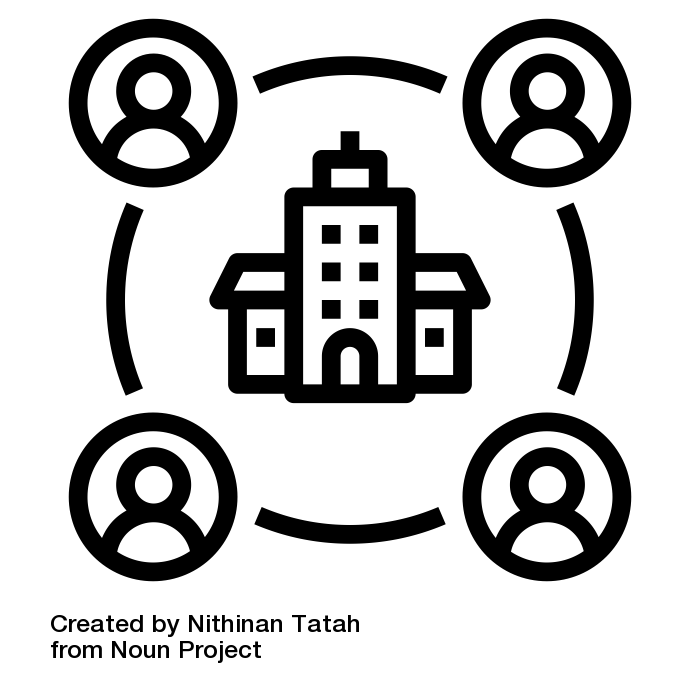 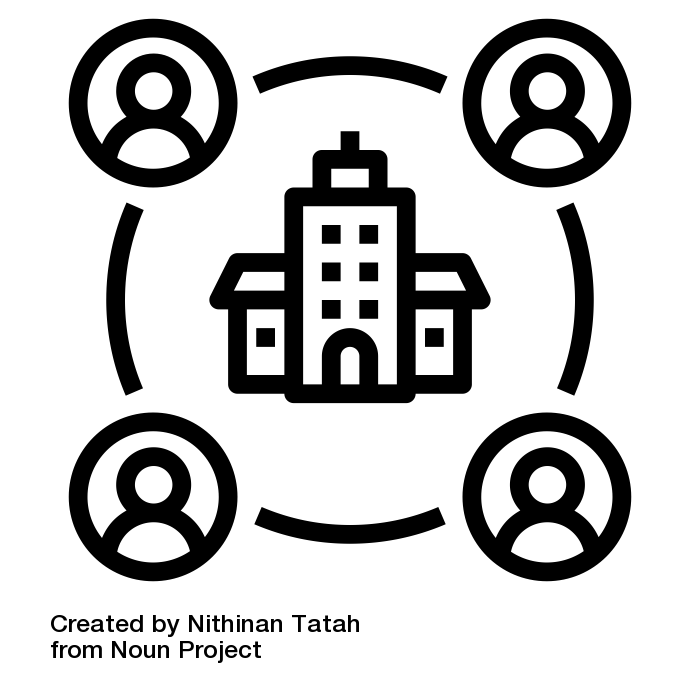 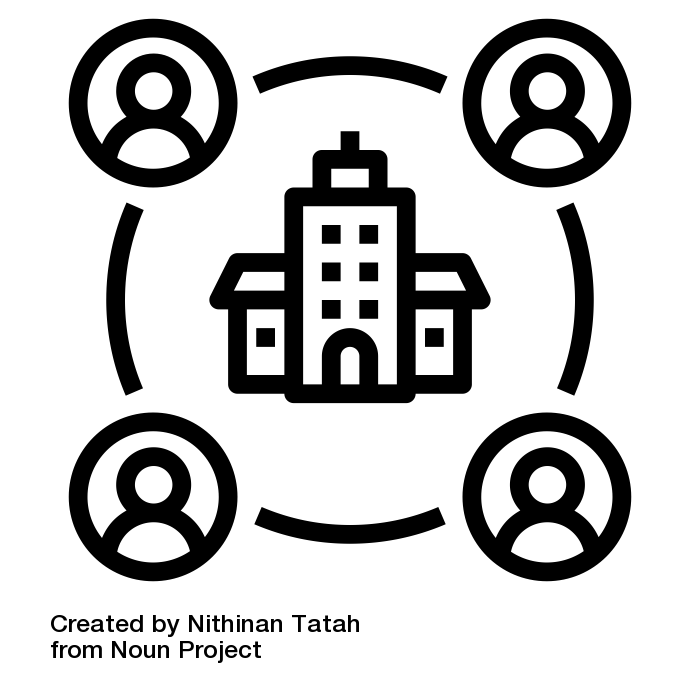 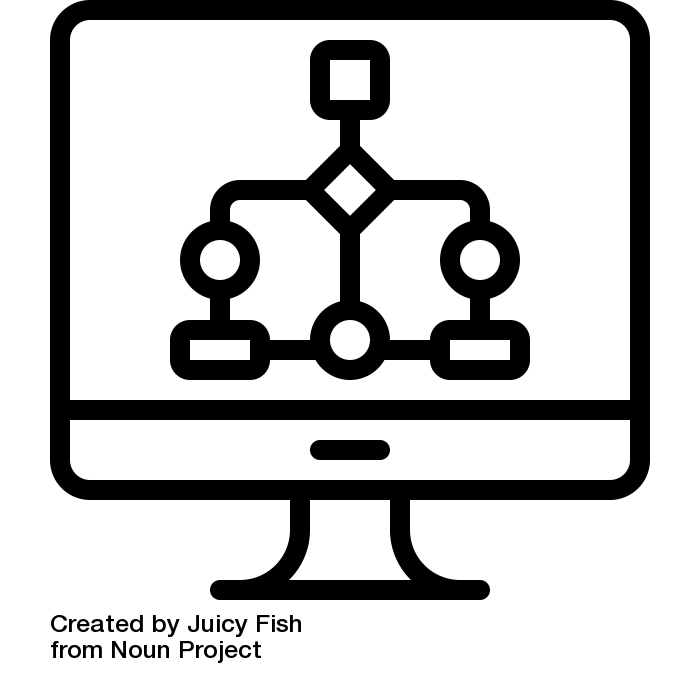 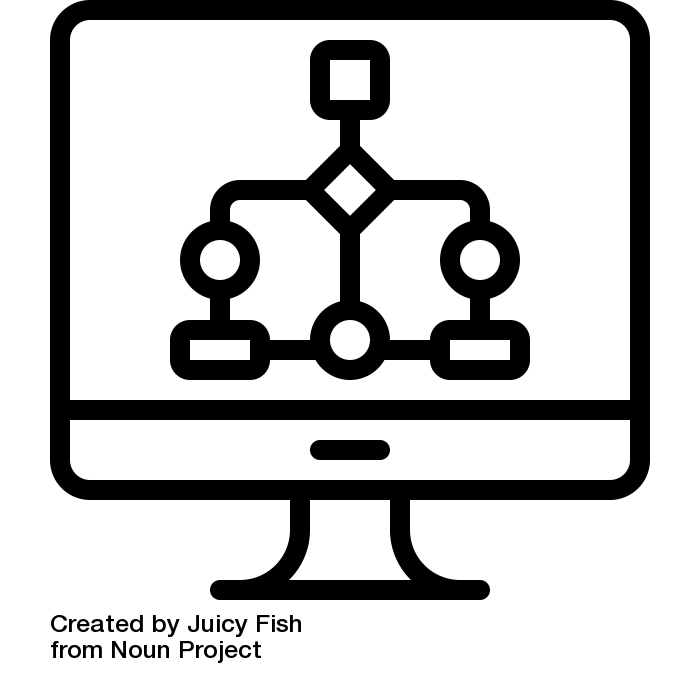 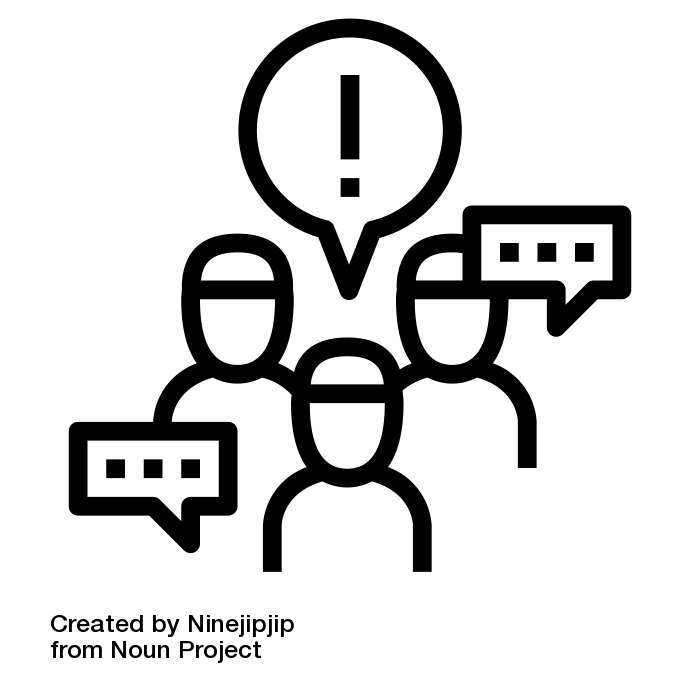 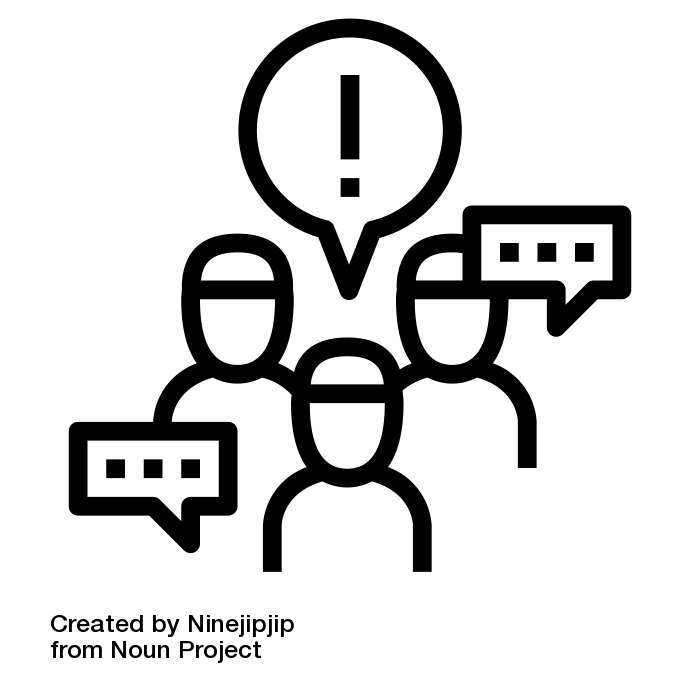 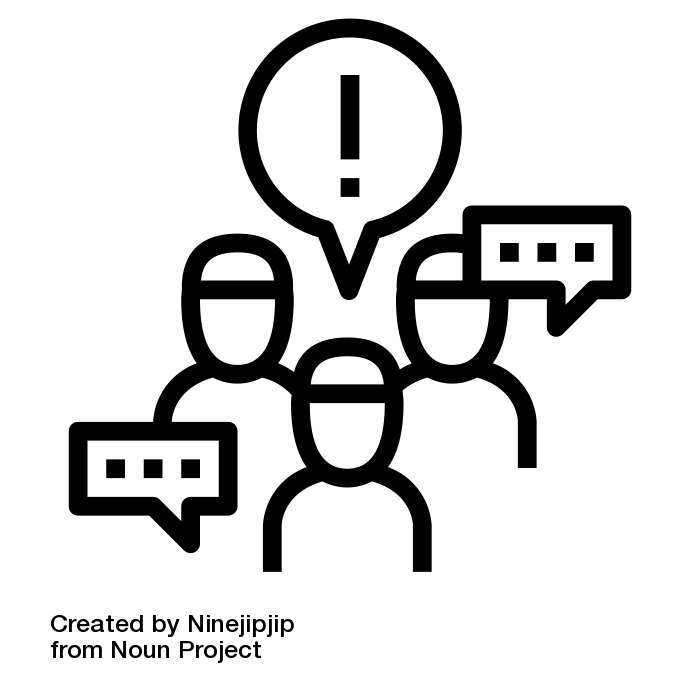 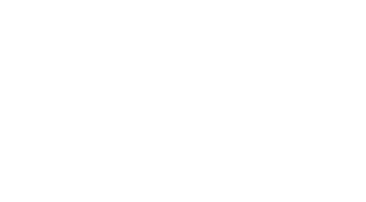 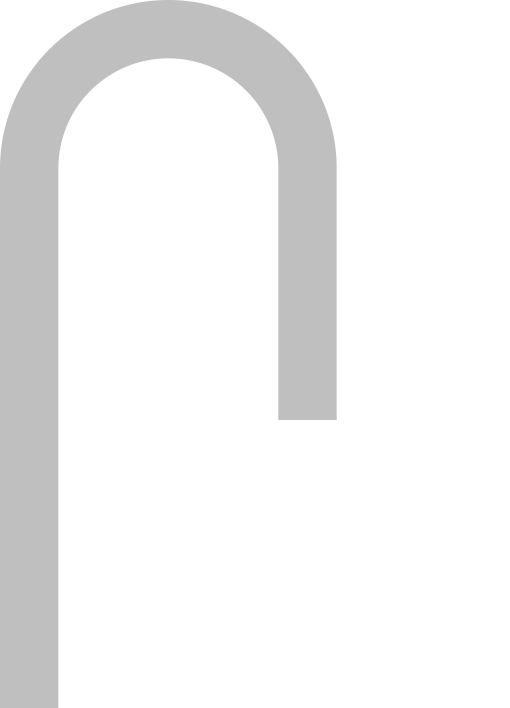 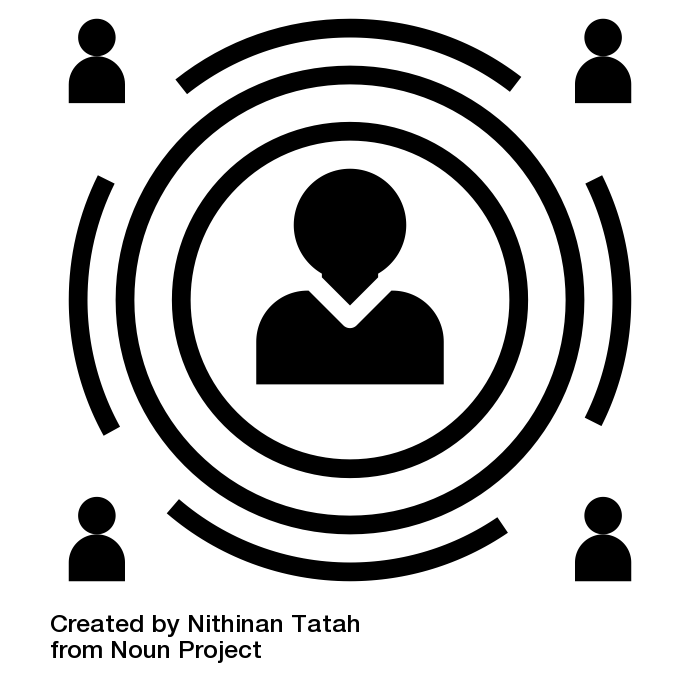 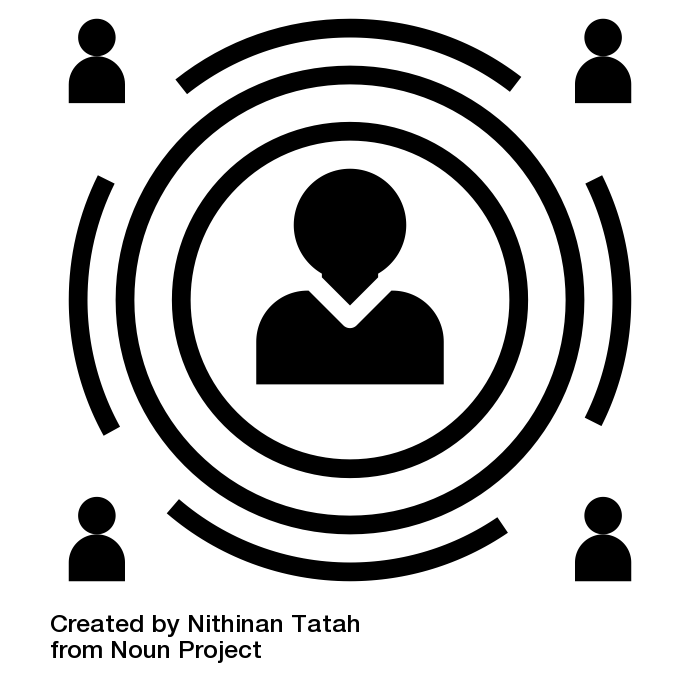 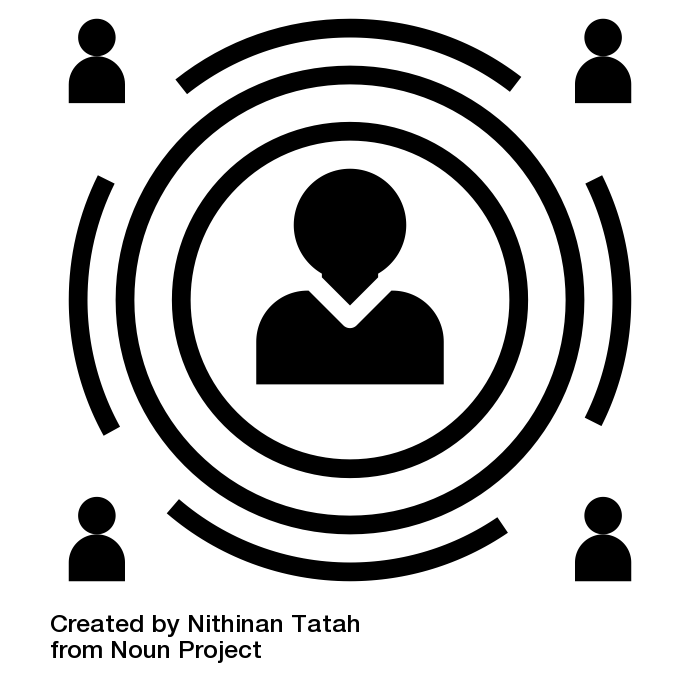 Methods of Market Research
Aims & Objectives
Purpose of customer profile
Exploring brand identity.
Impact of changes on Break-even
Task 1: Promotional Material
Task 1: Baslow Bags
GRIT
Profit & Revenue
Task 3: Baslow Bags
TA3: Design Mix
Reviewing a business pitch
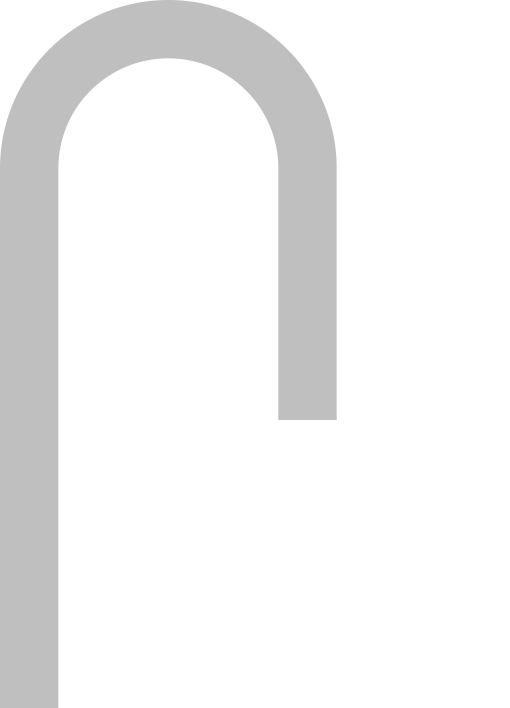 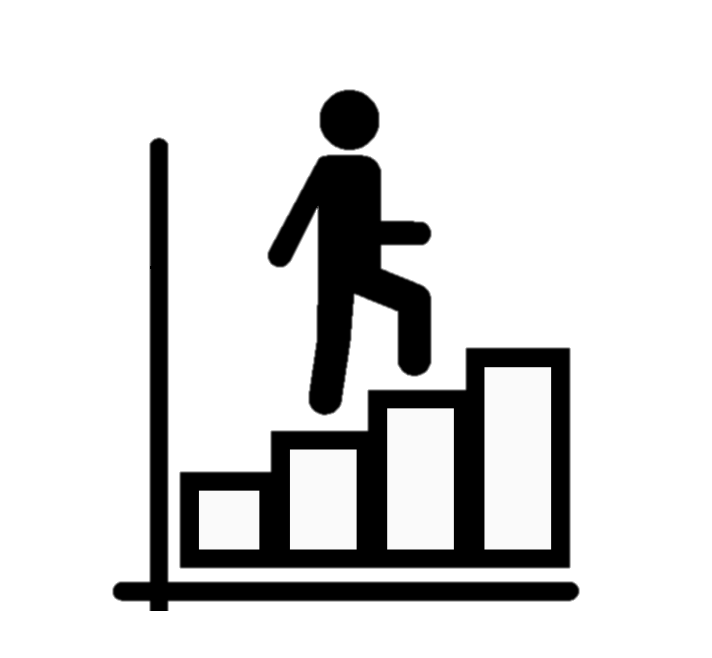 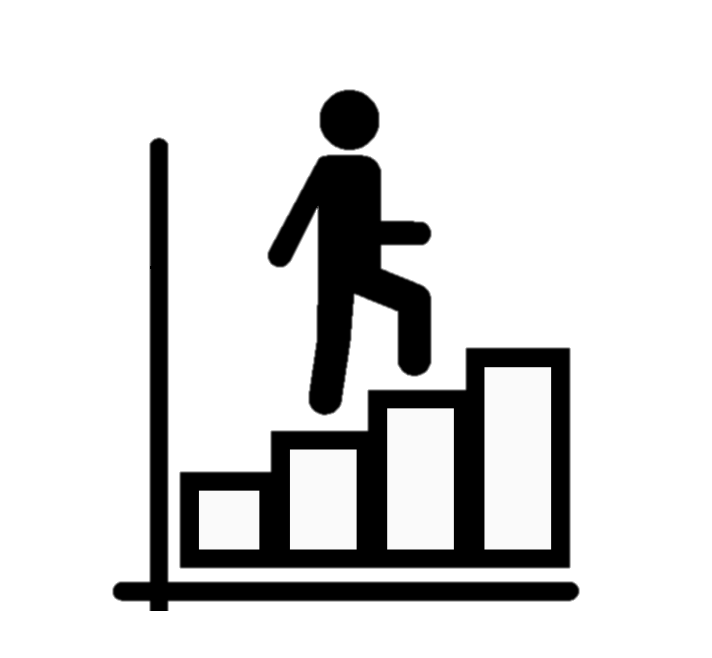 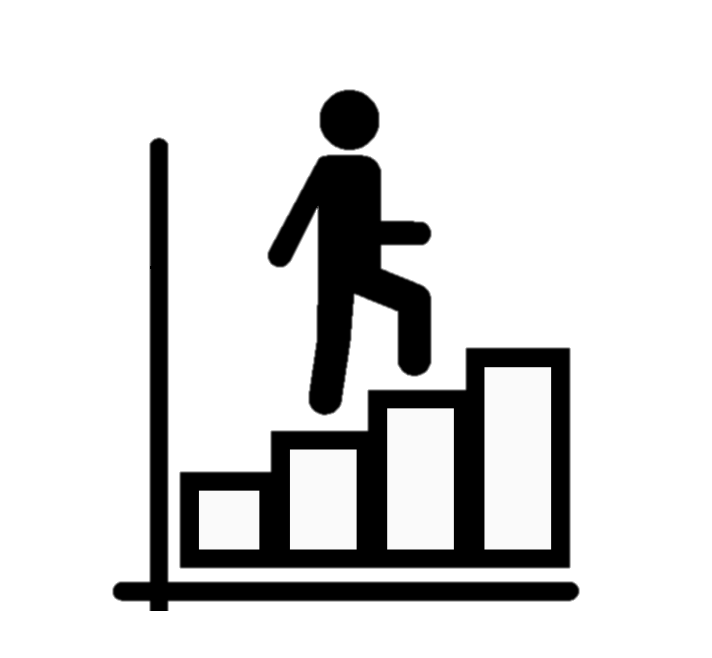 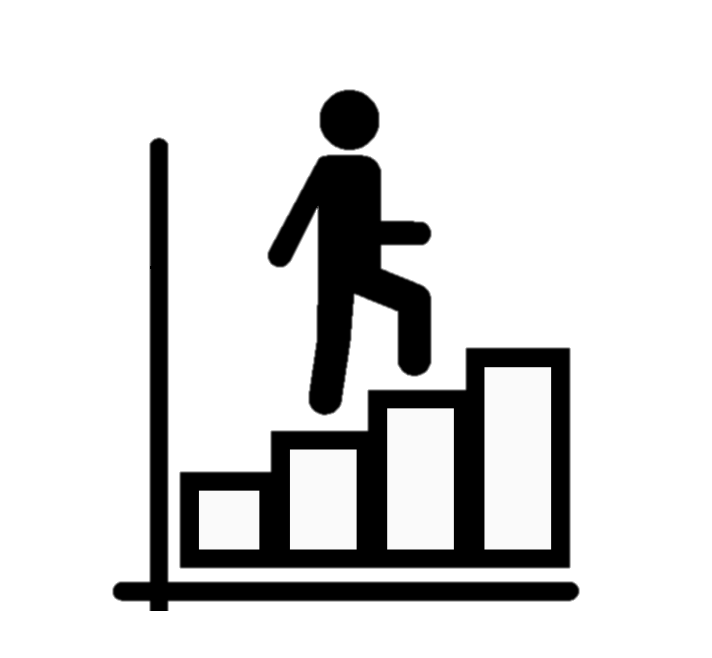 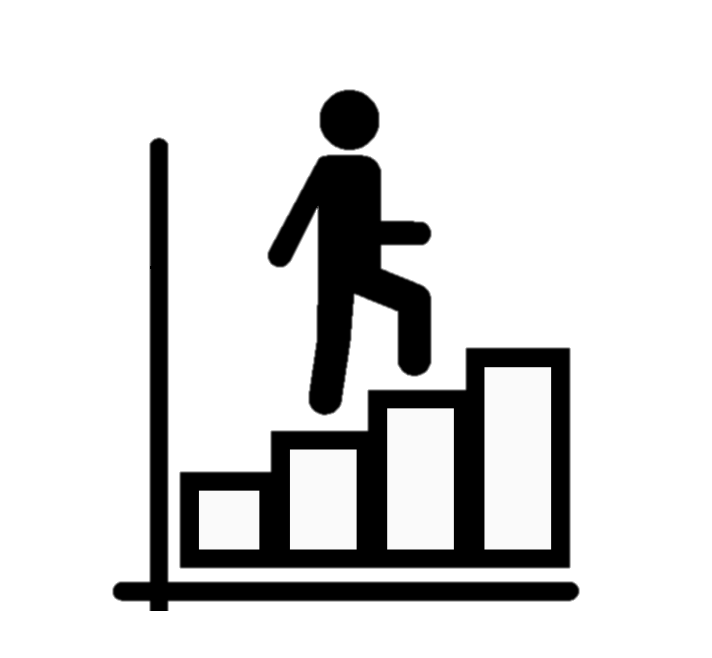 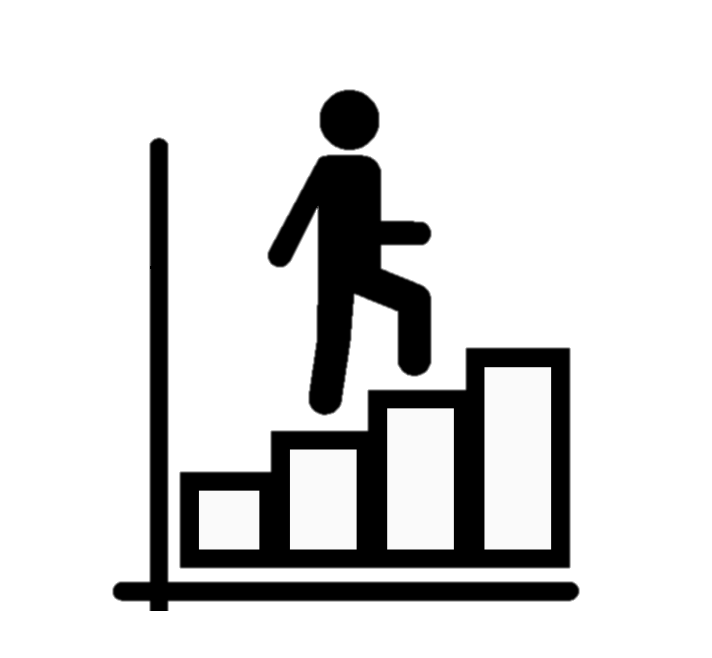 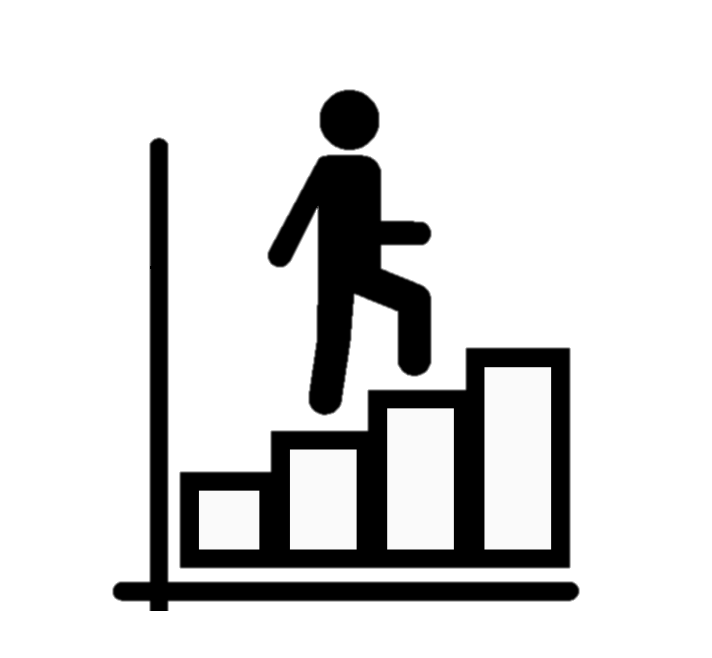 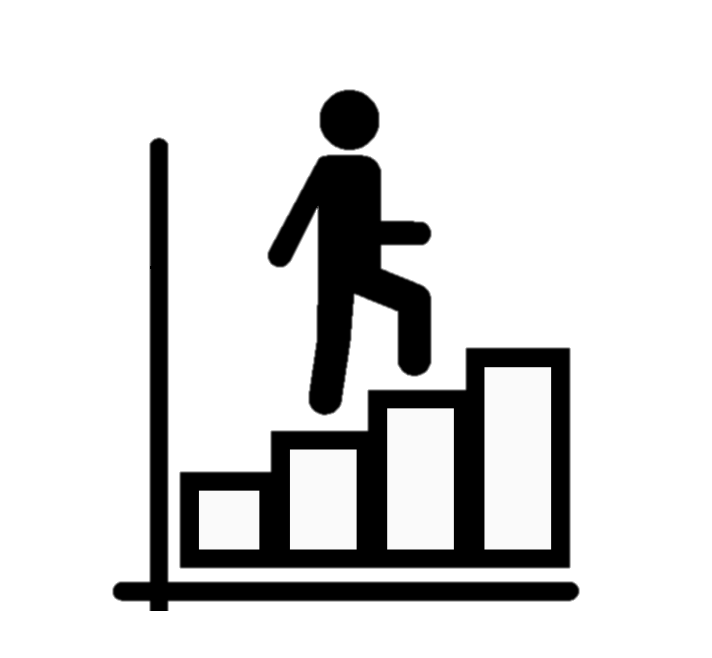 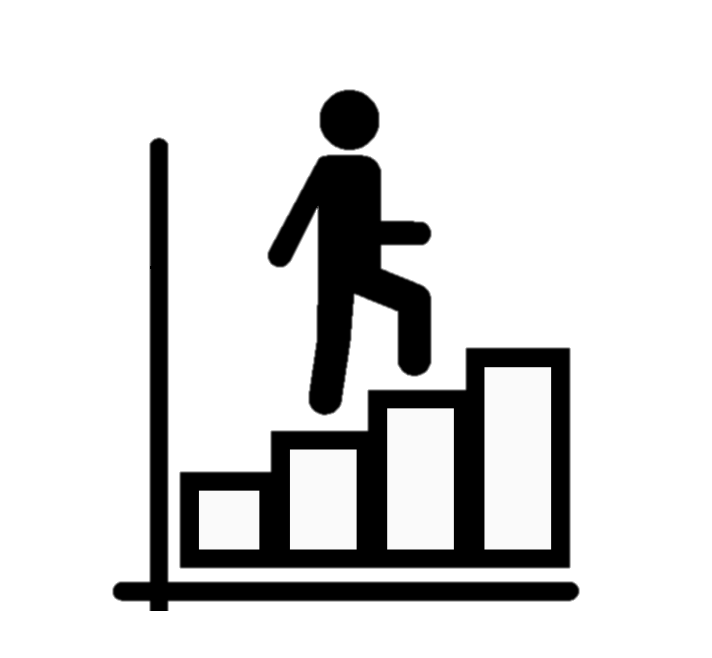 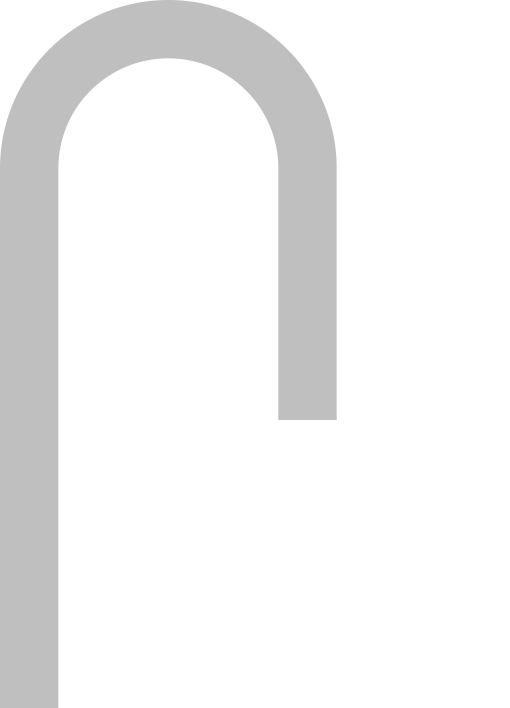 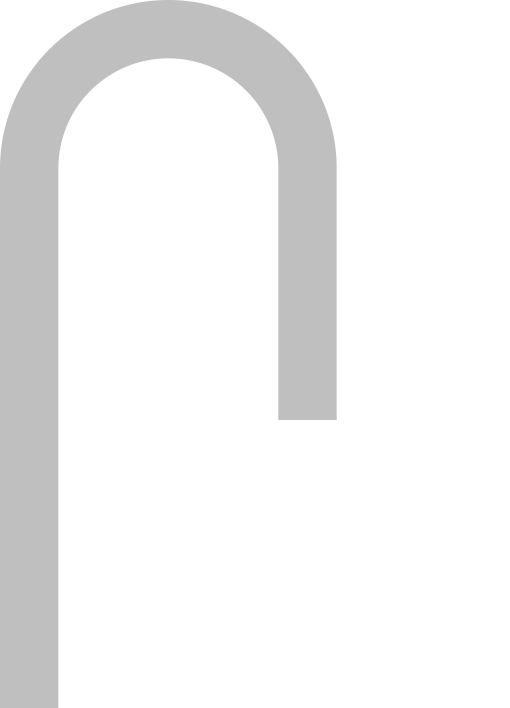 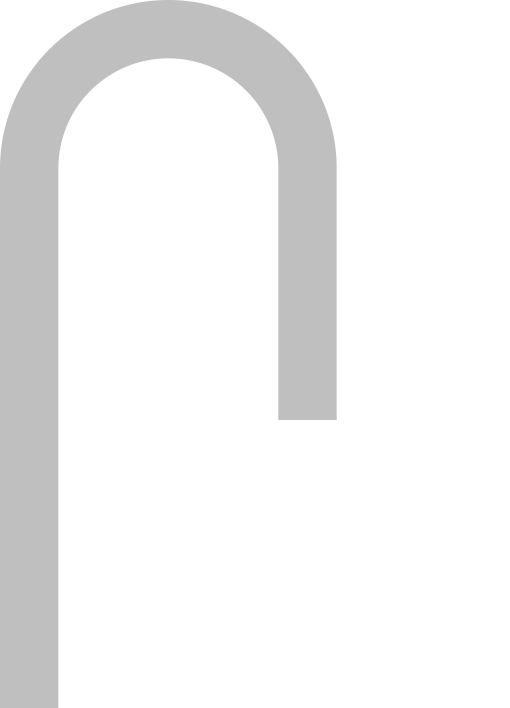 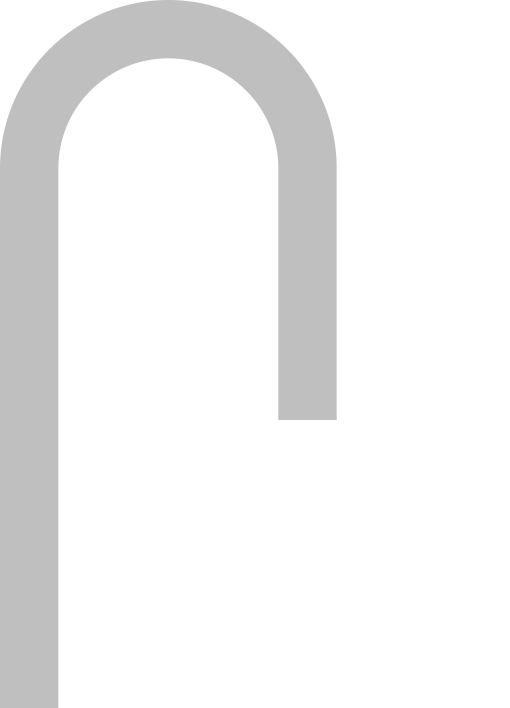 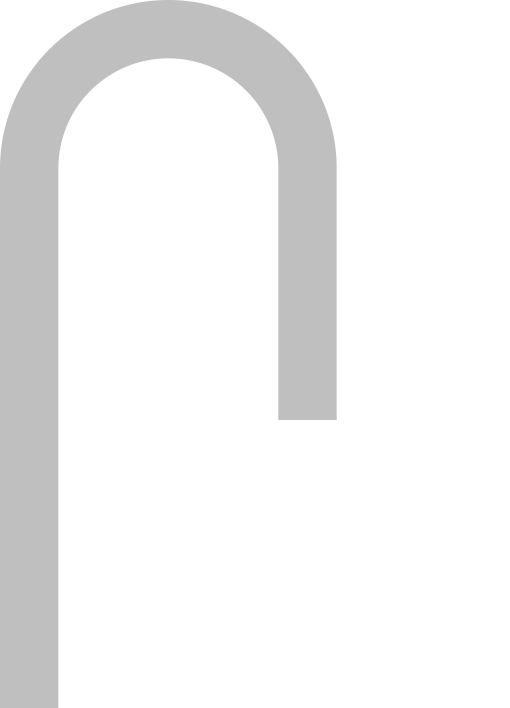 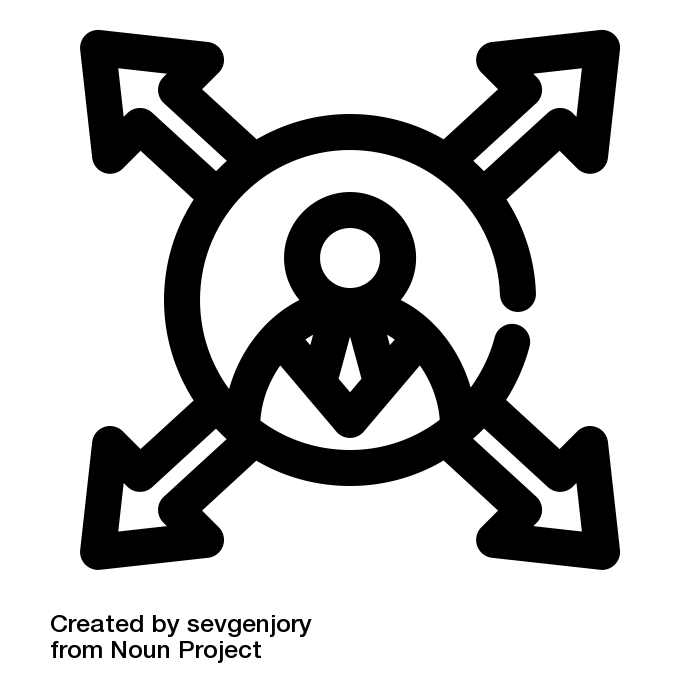 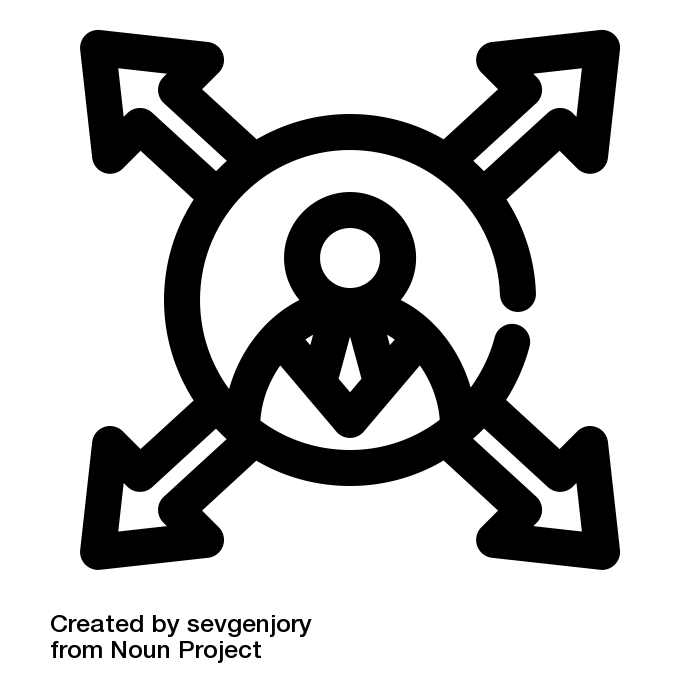 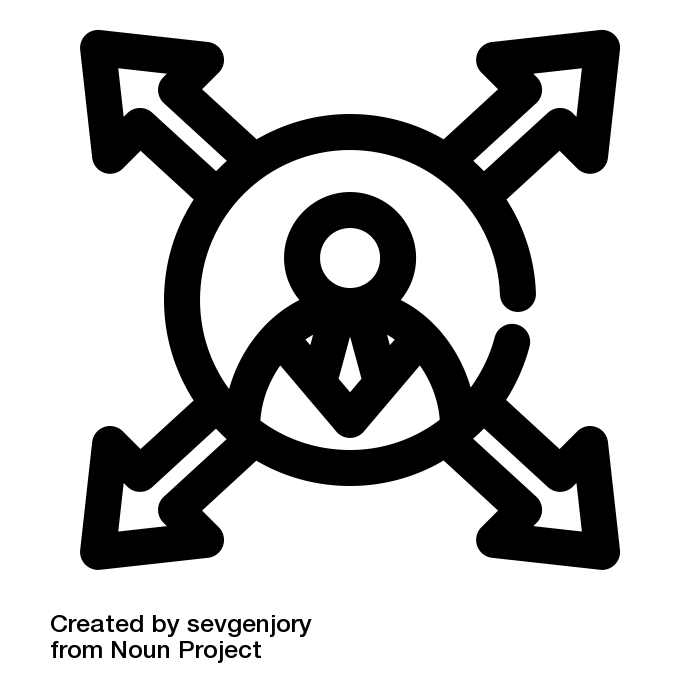 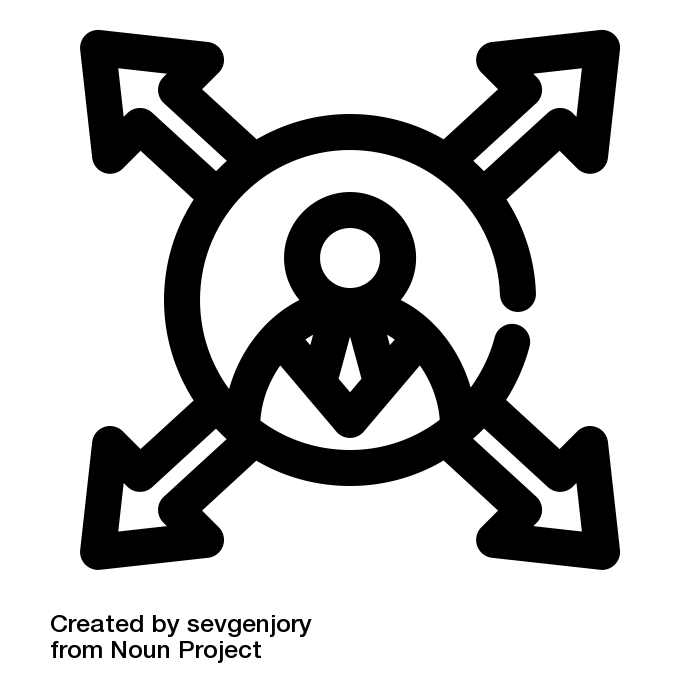 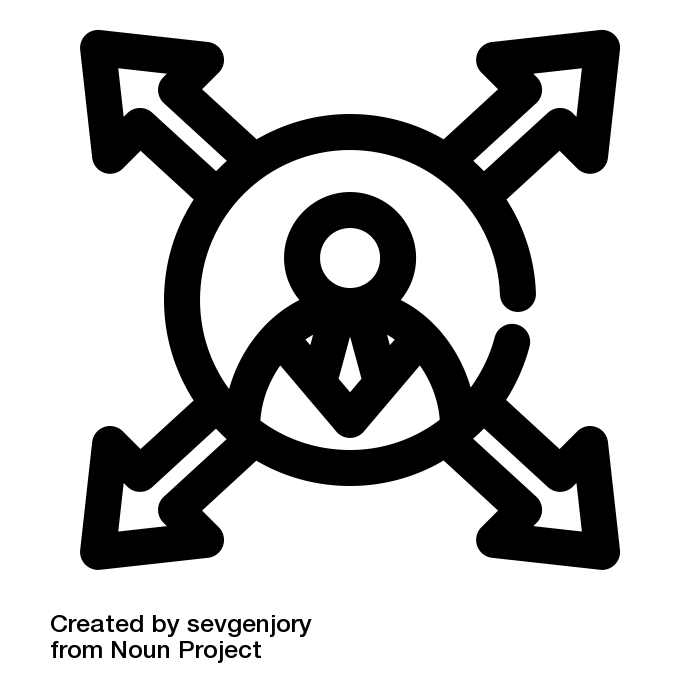 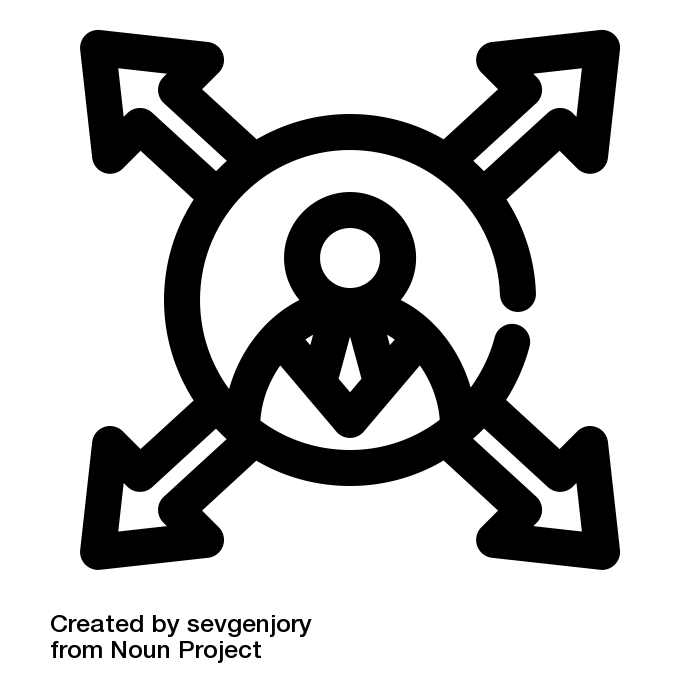 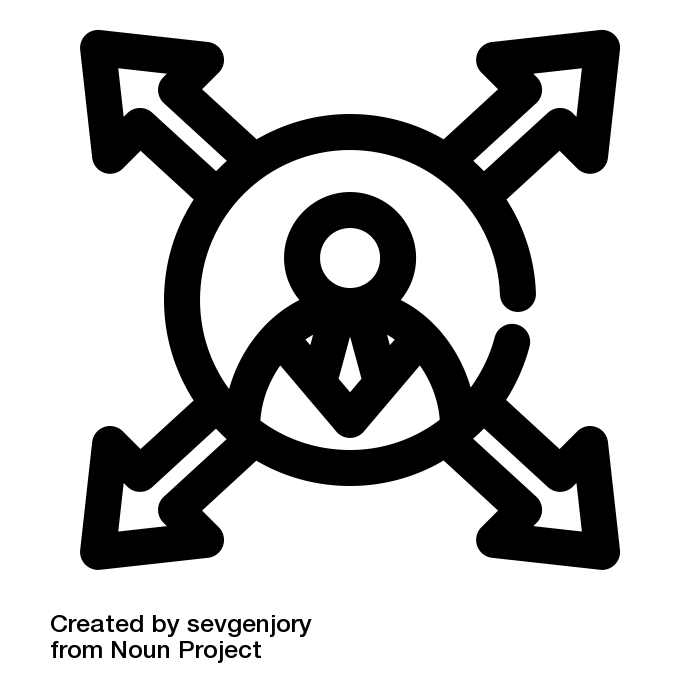 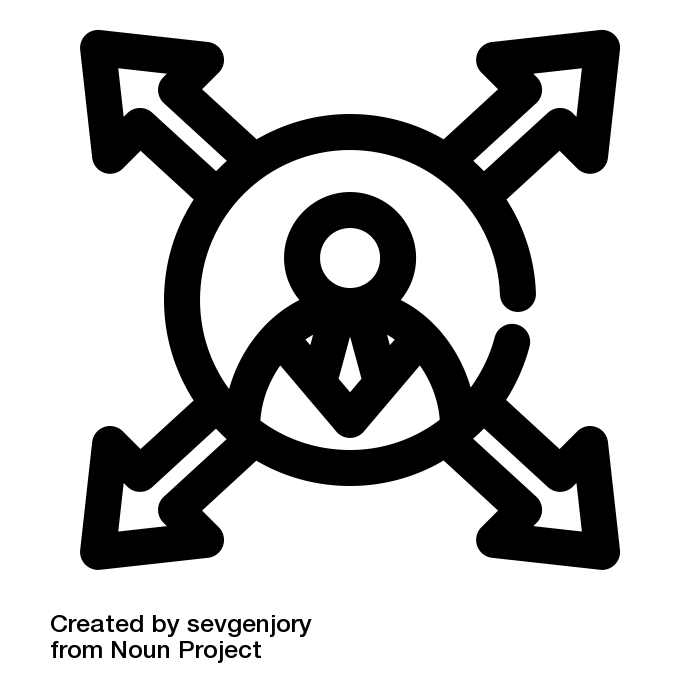 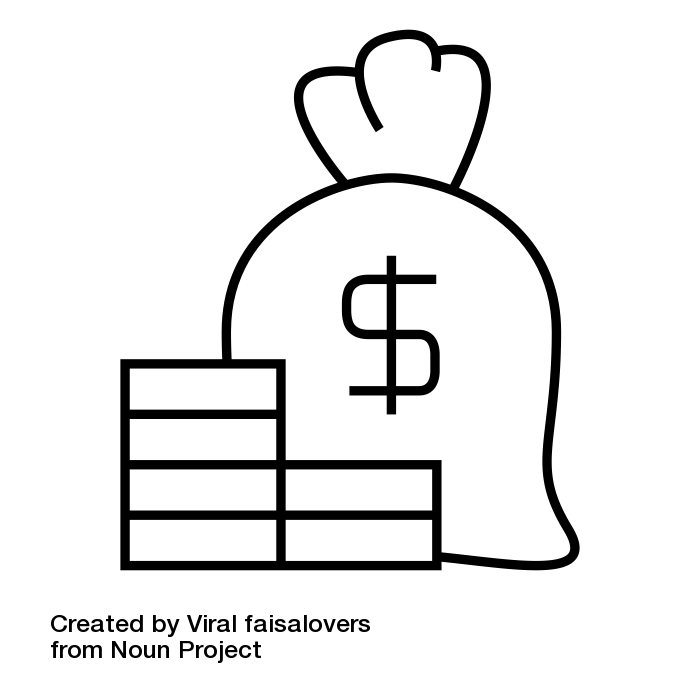 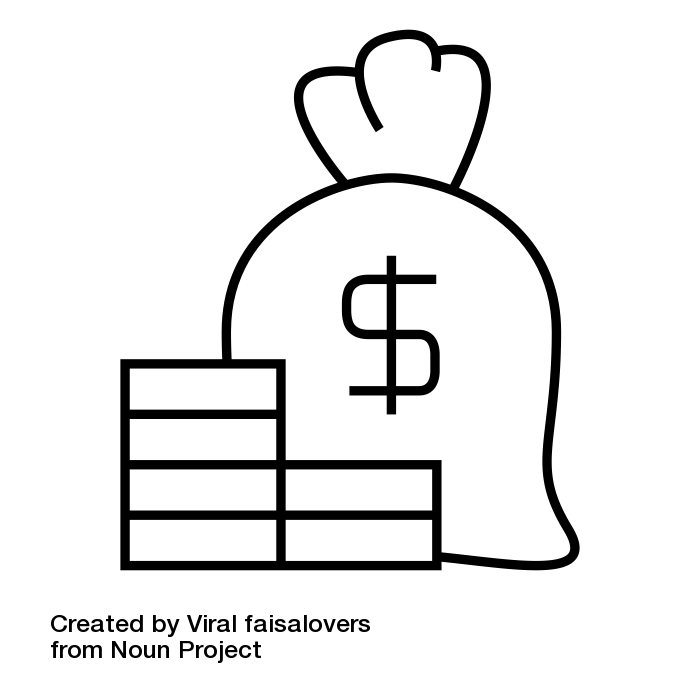 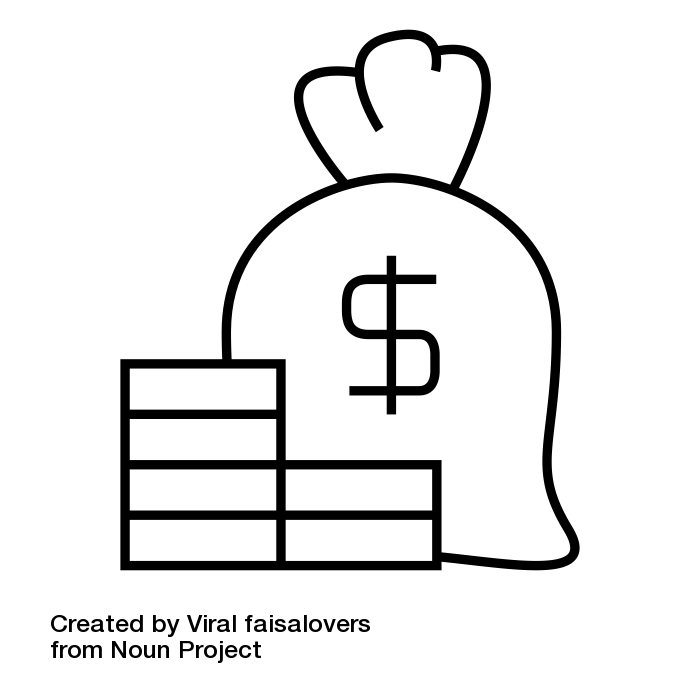 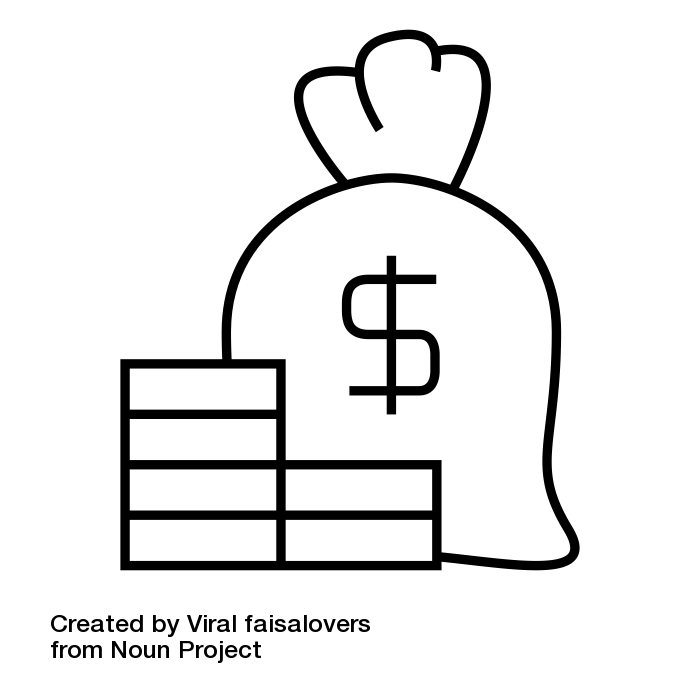 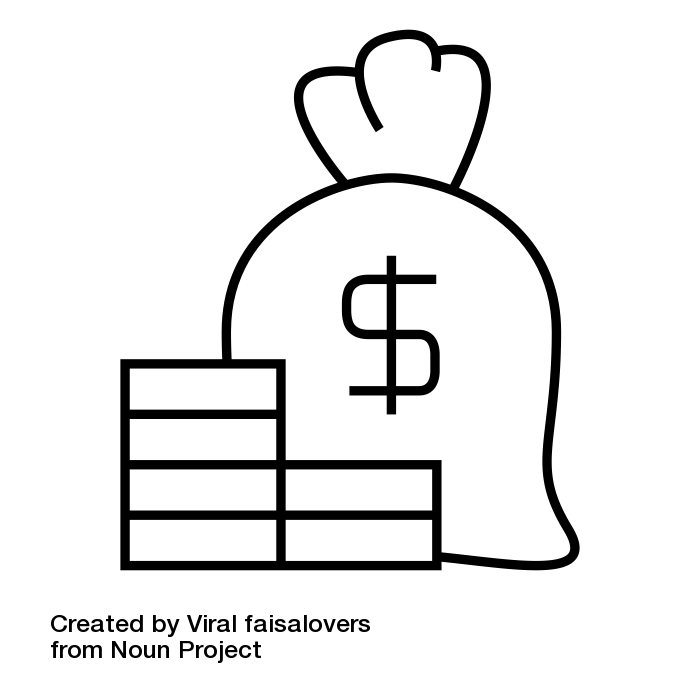 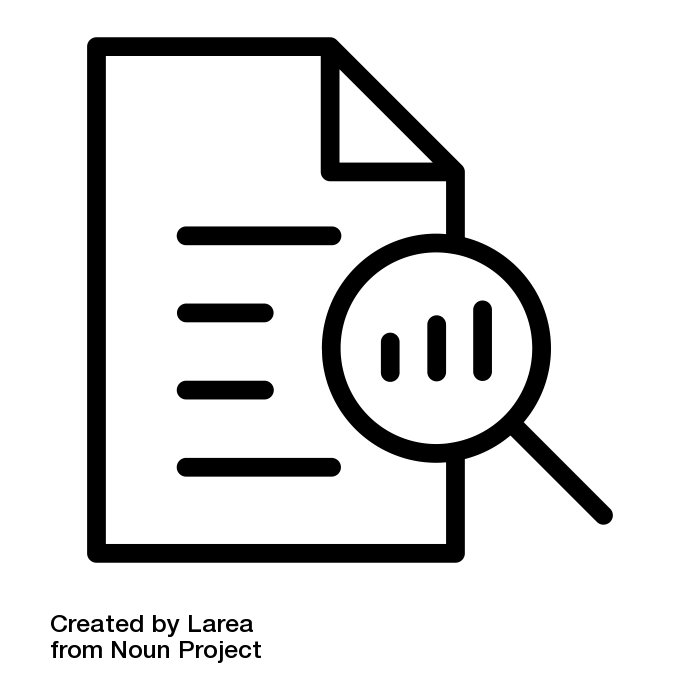 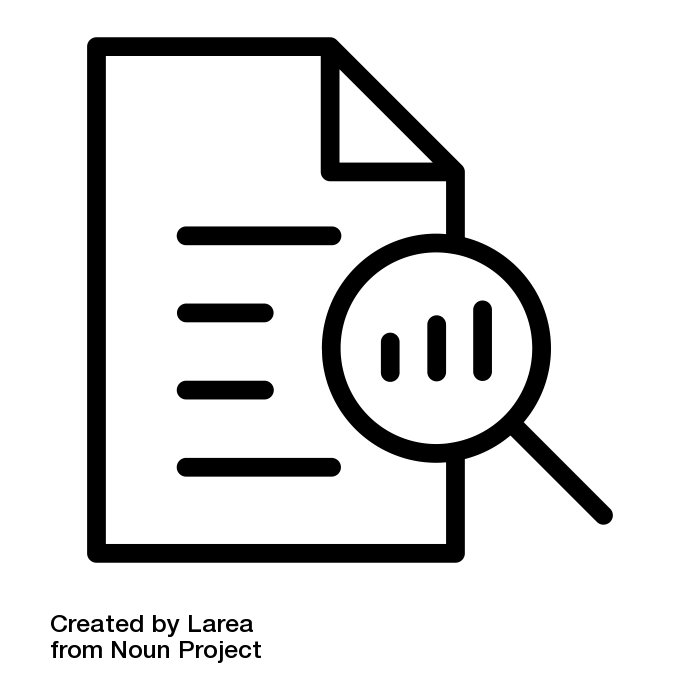 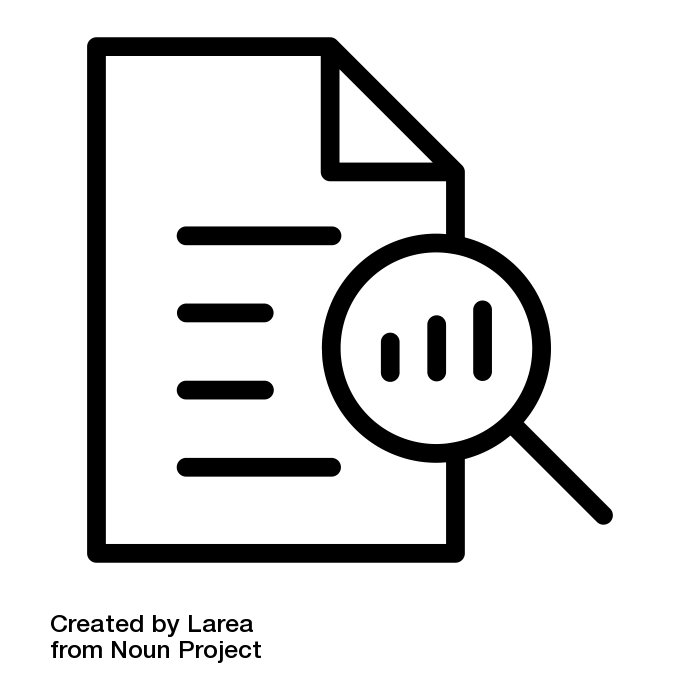 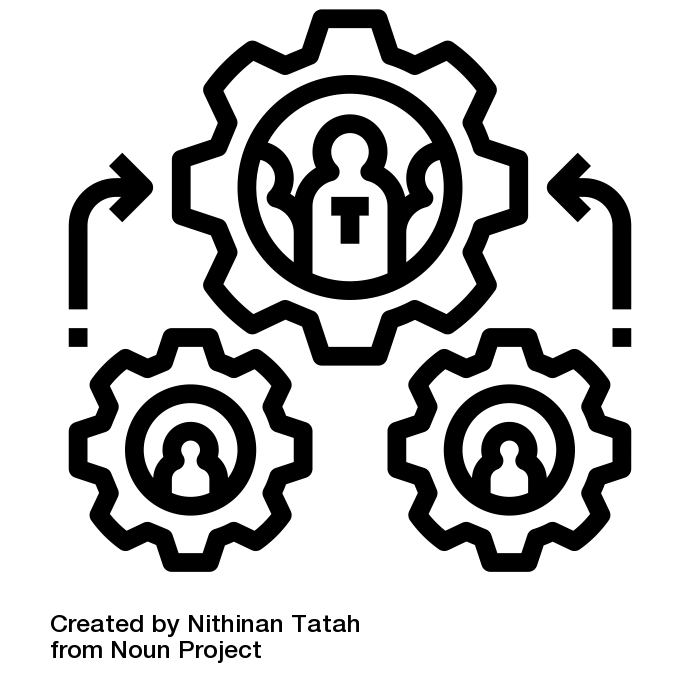 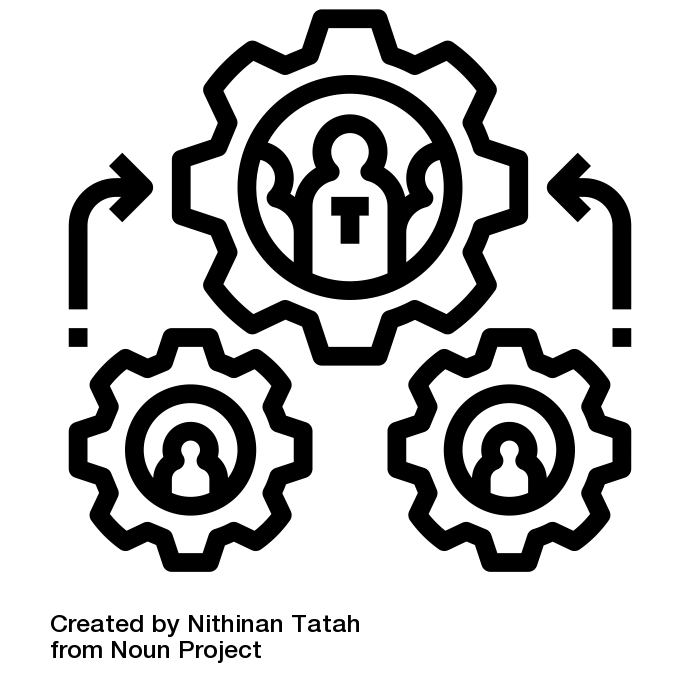 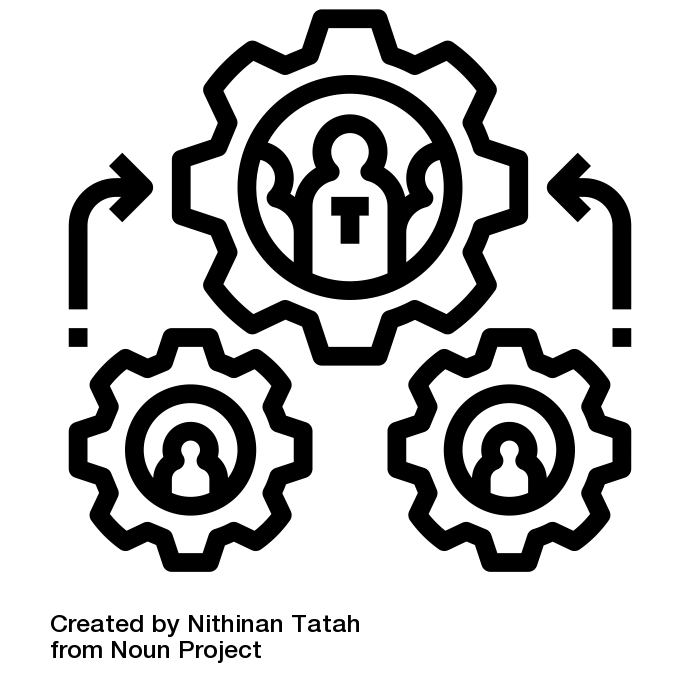 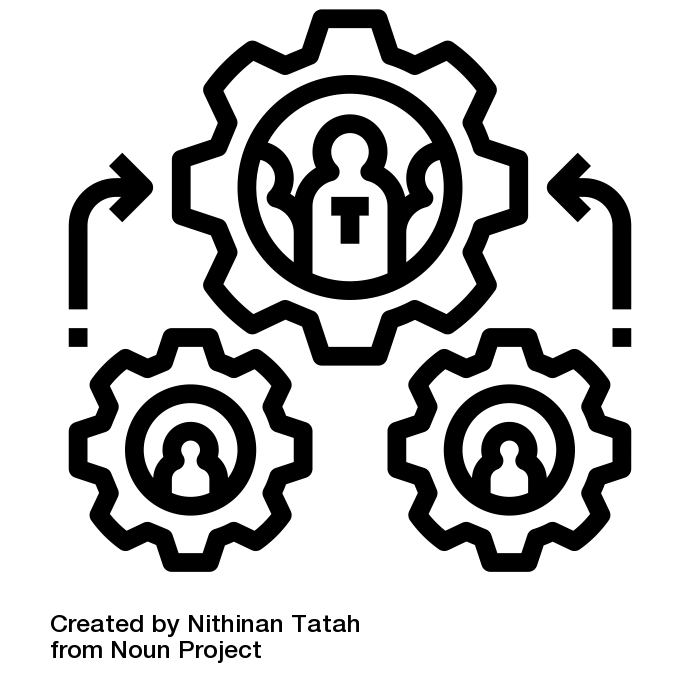 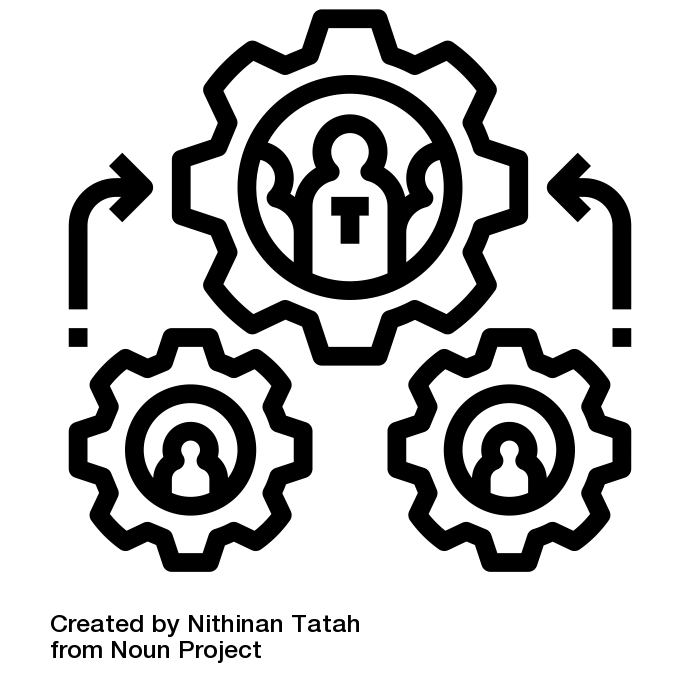 TA1: Market Research
Design an appropriate logo that meets the success criteria.
Collating and Reviewing Market Research findings
Applying the Design Mix to a new product
Promotional Methods
TA4: Review of Finances
TA2: Customer Profile
Task 3: Review your business pitch
Task 5: Baslow Bags
TA5: Review of Proposal
Explain the purpose of the Design Mix
Types of Costs
KPI
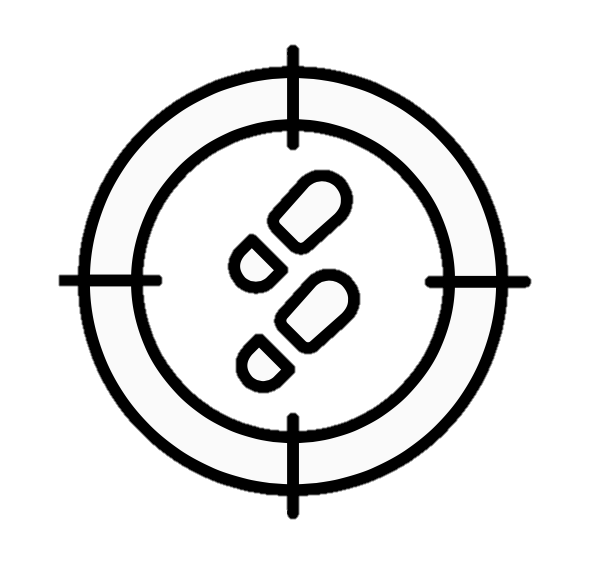 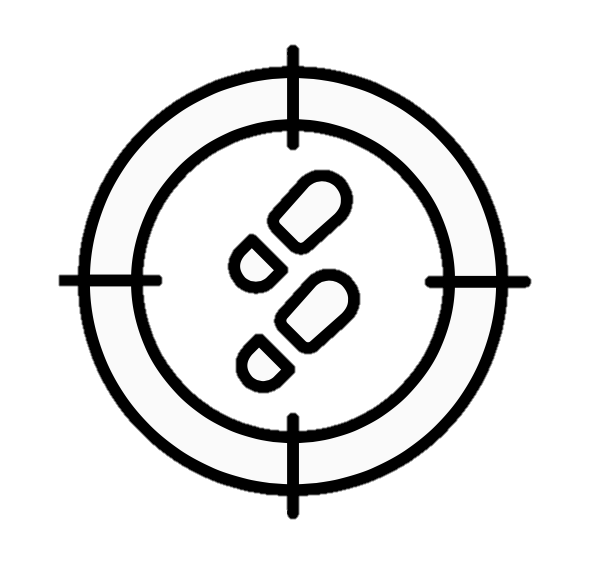 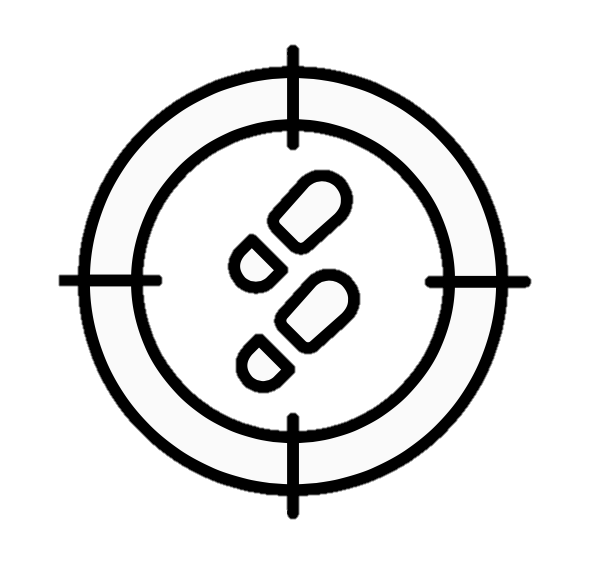 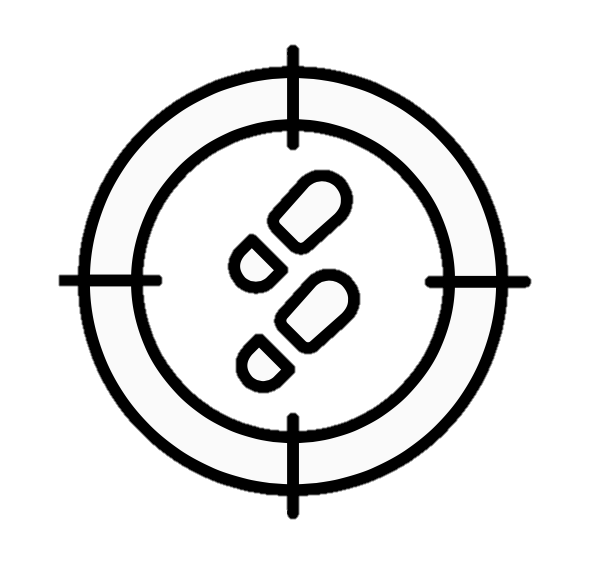 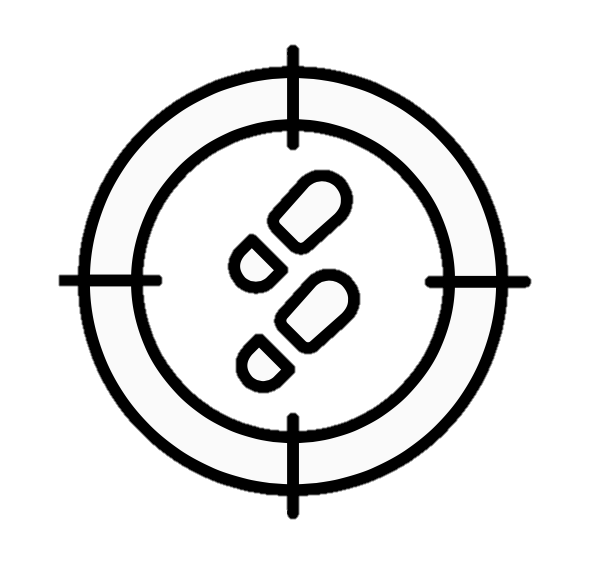 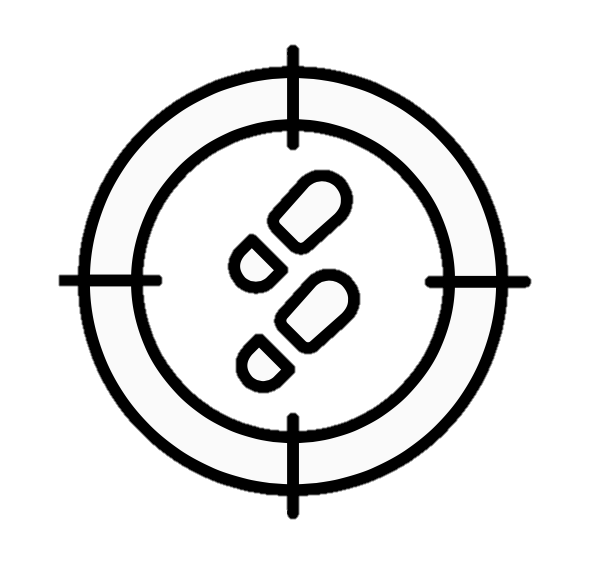 July
September
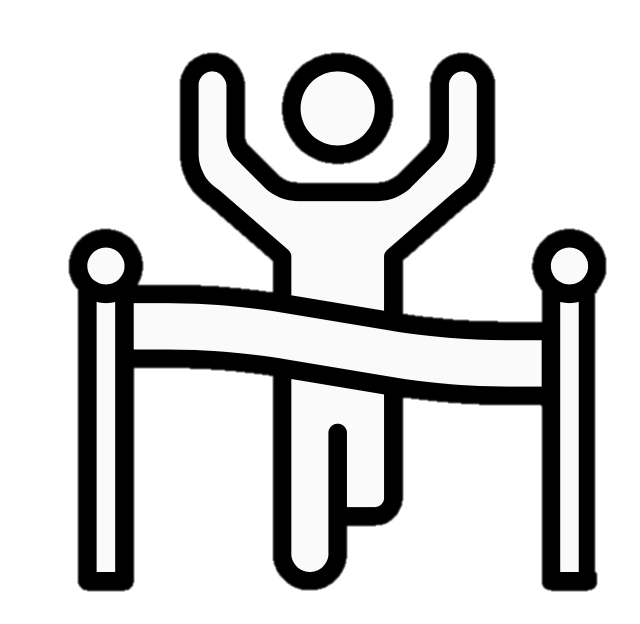 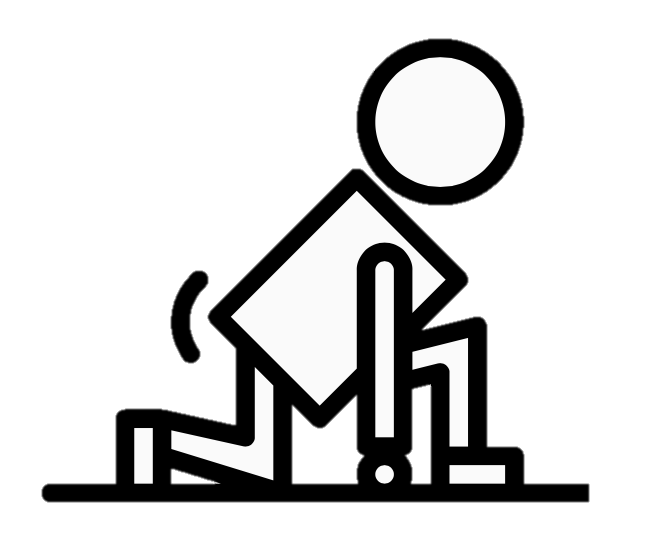 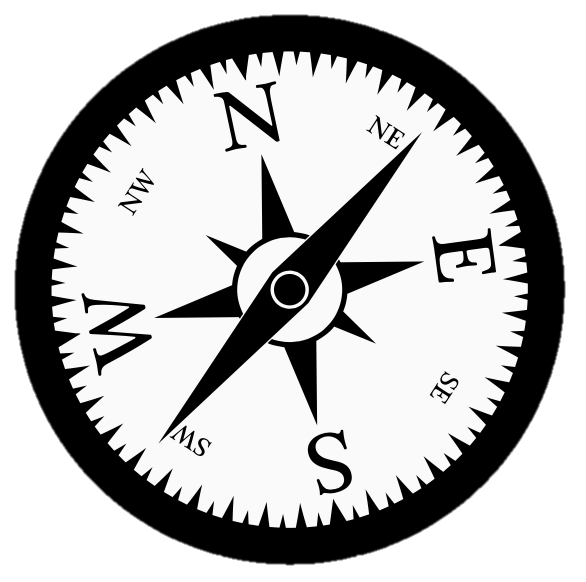 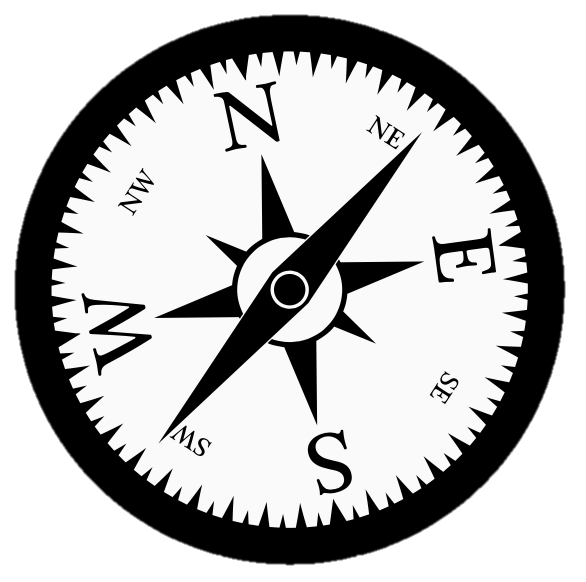 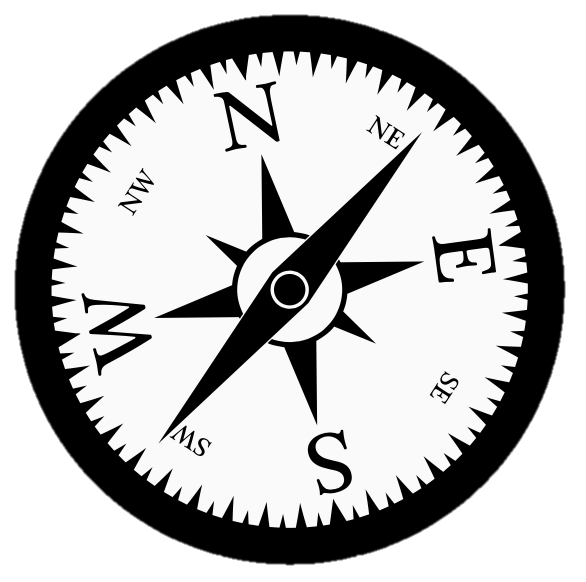 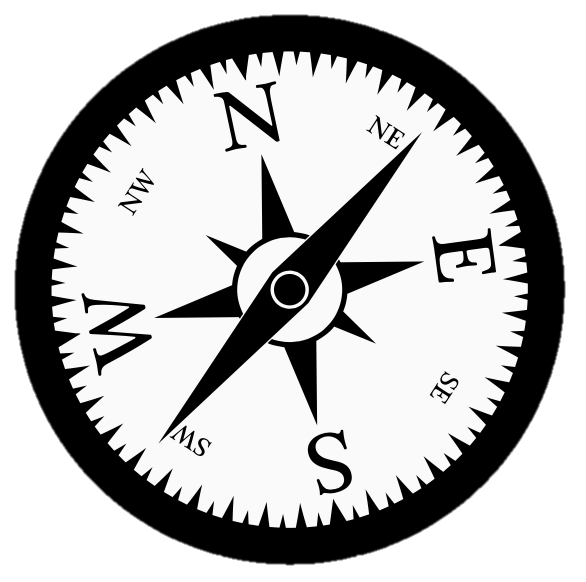 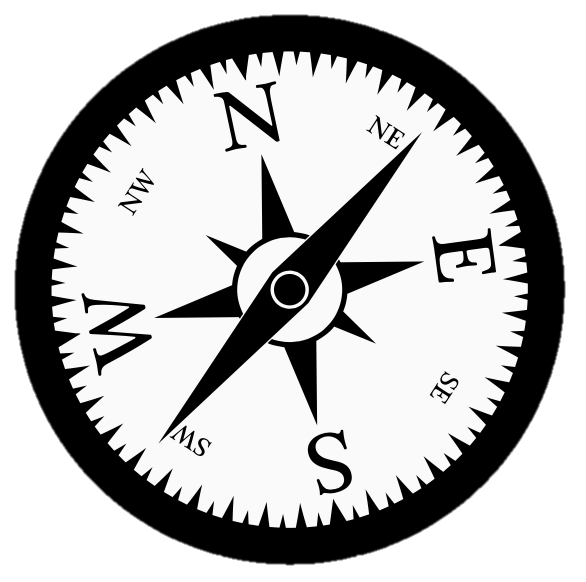 Whole Class Feedback
Whole Class Feedback
Unit 2 Theory
Whole Class Feedback
In Class Assessment
Whole Class Feedback
Lesson 6: Revision
In Class Assessment
In Class Assessment
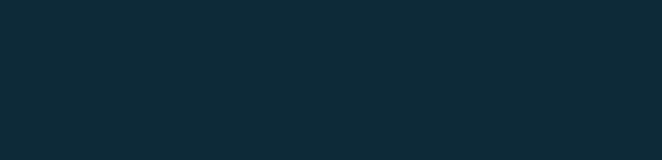 Year 10 Business Learning Journey